Magnet Axiom
iOS 13 Investigation
[Speaker Notes: https://digitalcorpora.s3.amazonaws.com/corpora/mobile/ios_13_4_1/ios_13_4_1.zip]
Overview
What is Magnet Axiom
Loading the image into Magnet Axiom
Examining data with Magnet Axiom
Reporting with Magnet Axiom
Review Reports
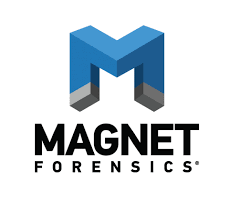 What is Magnet Axiom
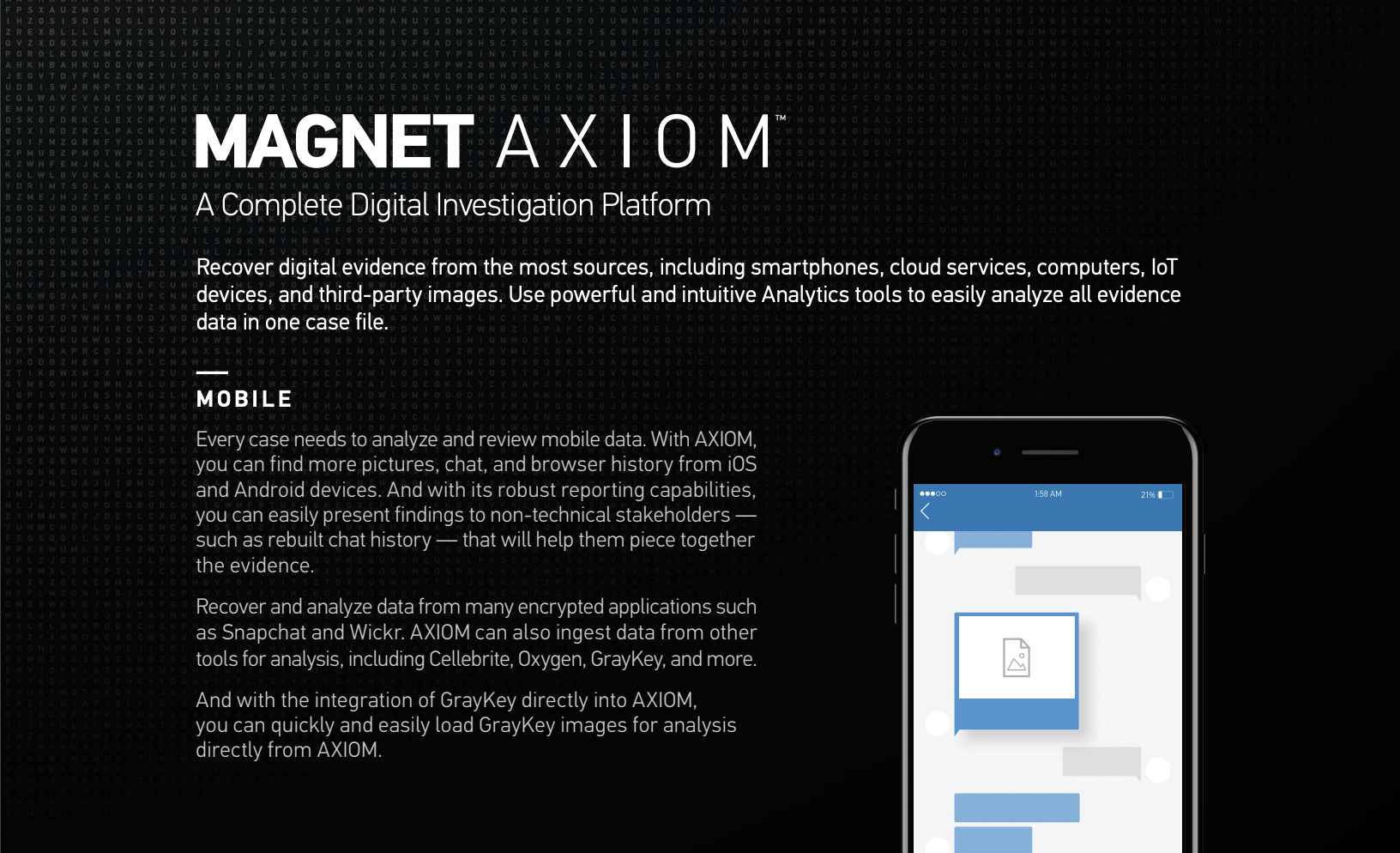 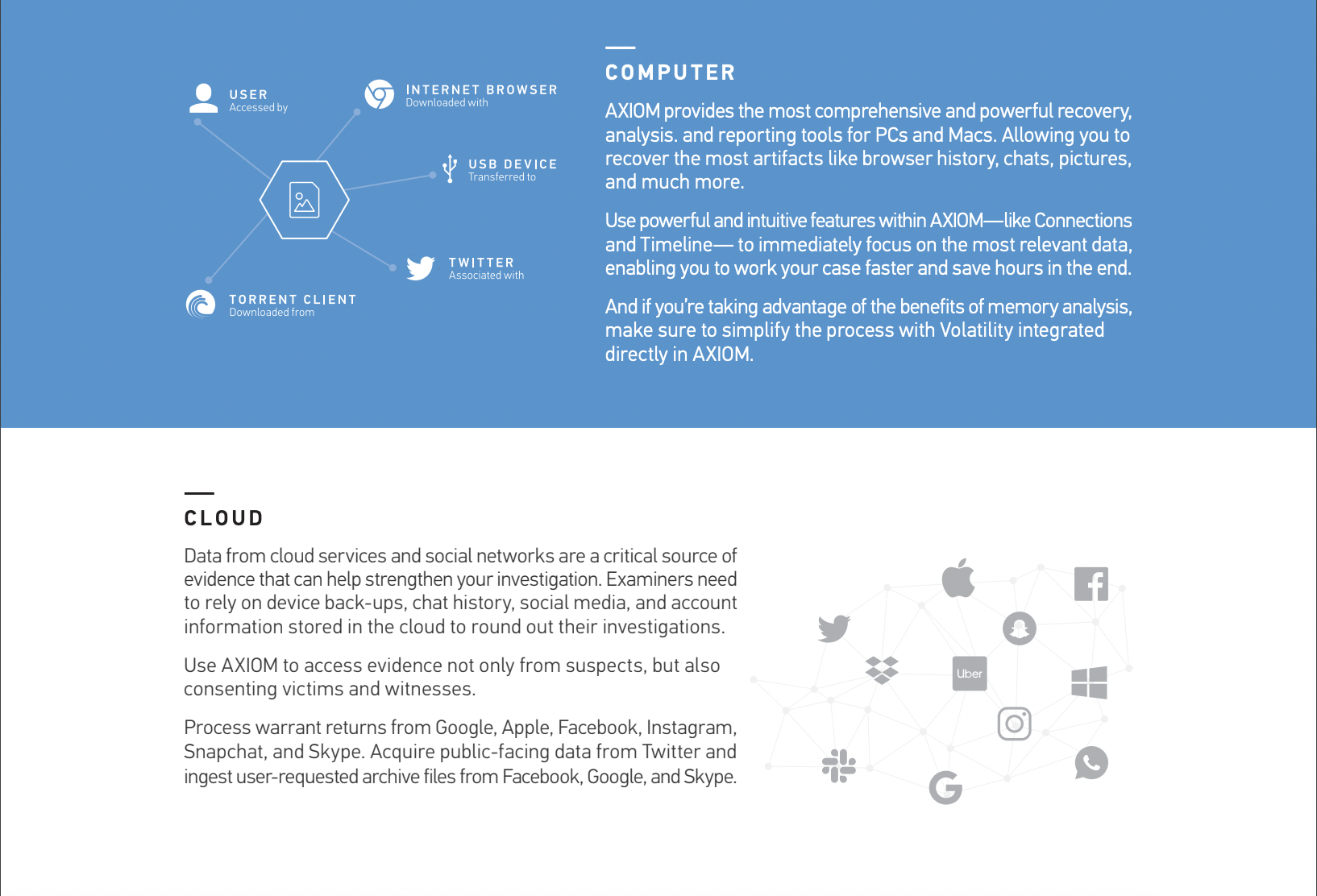 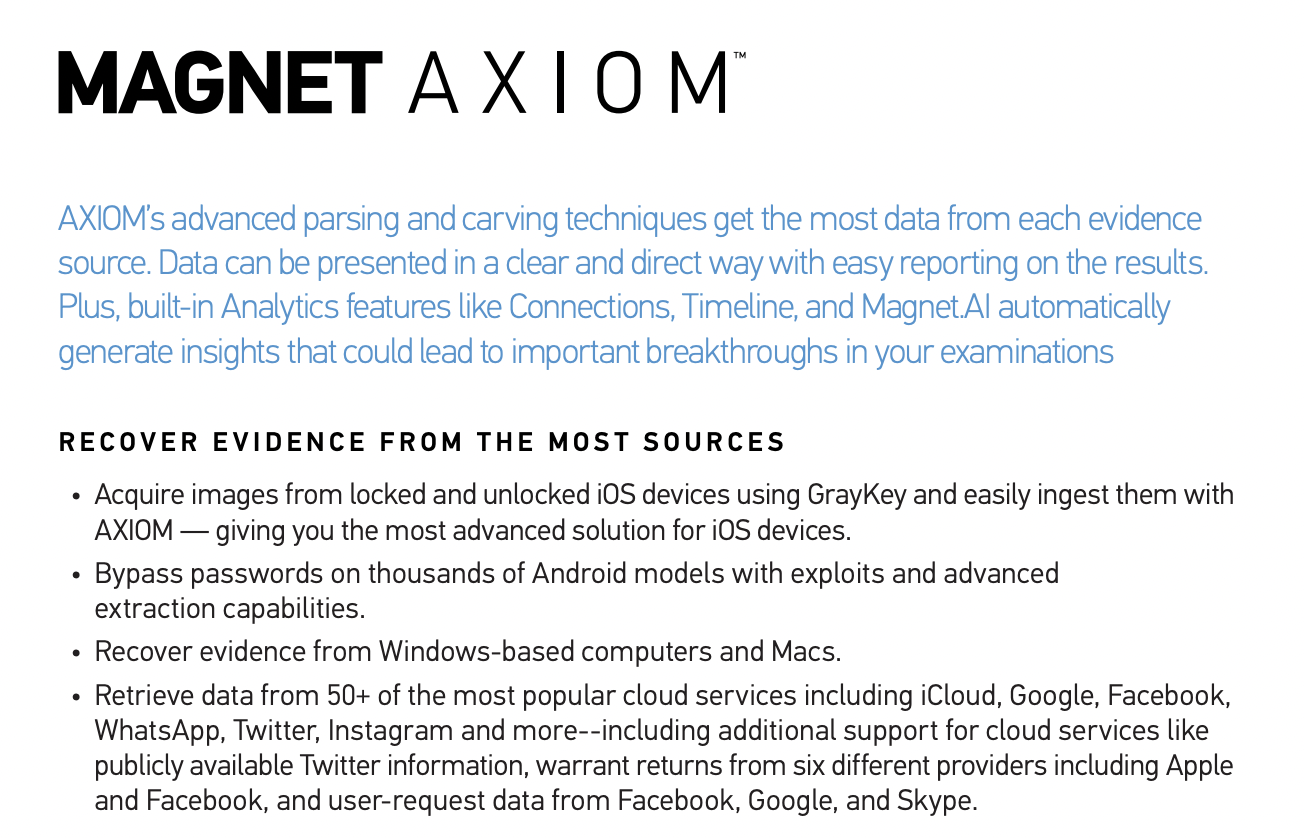 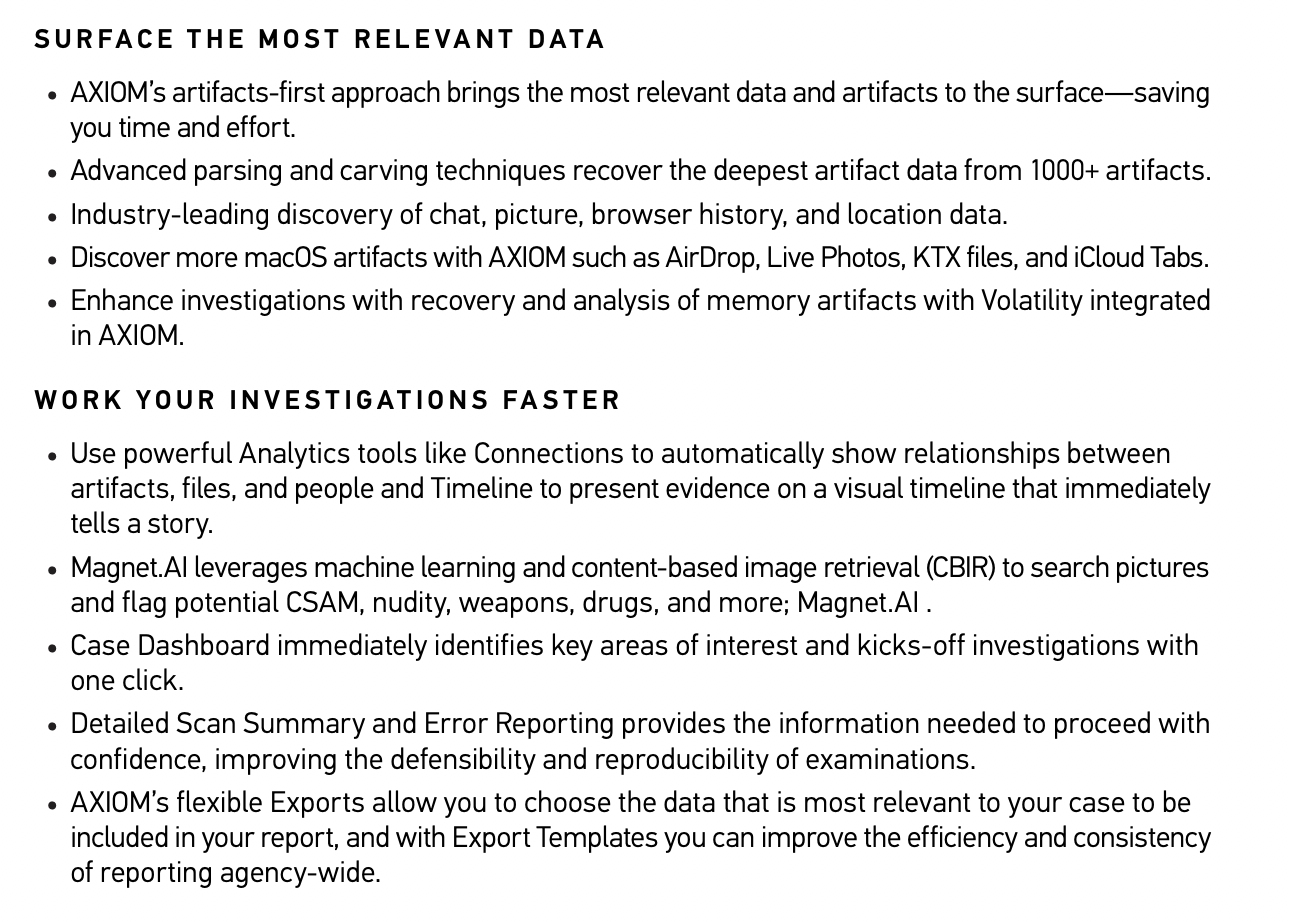 Loading Image into Magnet Axiom
[Speaker Notes: https://digitalcorpora.s3.amazonaws.com/corpora/mobile/ios_13_4_1/ios_13_4_1.zip]
Download and Unzip Image, then open Axiom ProcessIt is a two-step process to load evidence.
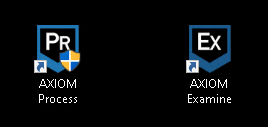 Axiom Process is used to select evidence and artifacts, Axiom Examine is used to view the results.
Once Axiom Process is Open Select Create New Case
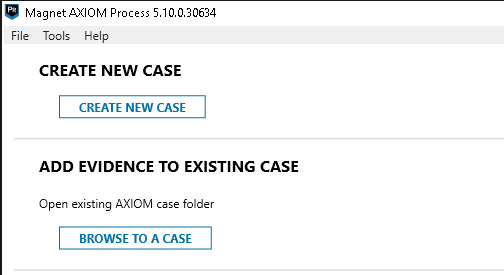 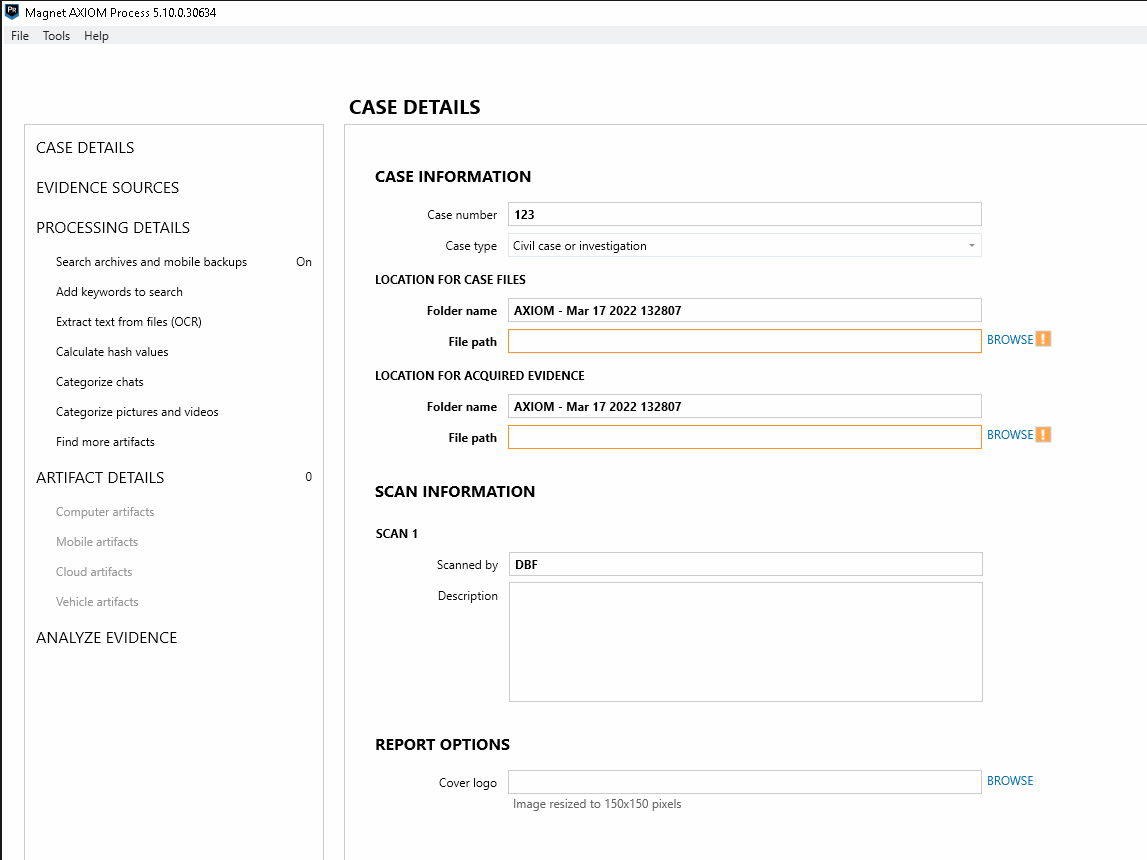 Fill in the Case Details
Case Number
Case Type
Location for Case files to be stored
Location for Acquired Evidence to be stored. (Only if imaging withing Axiom)
Examiner name and Lastly, Report options.
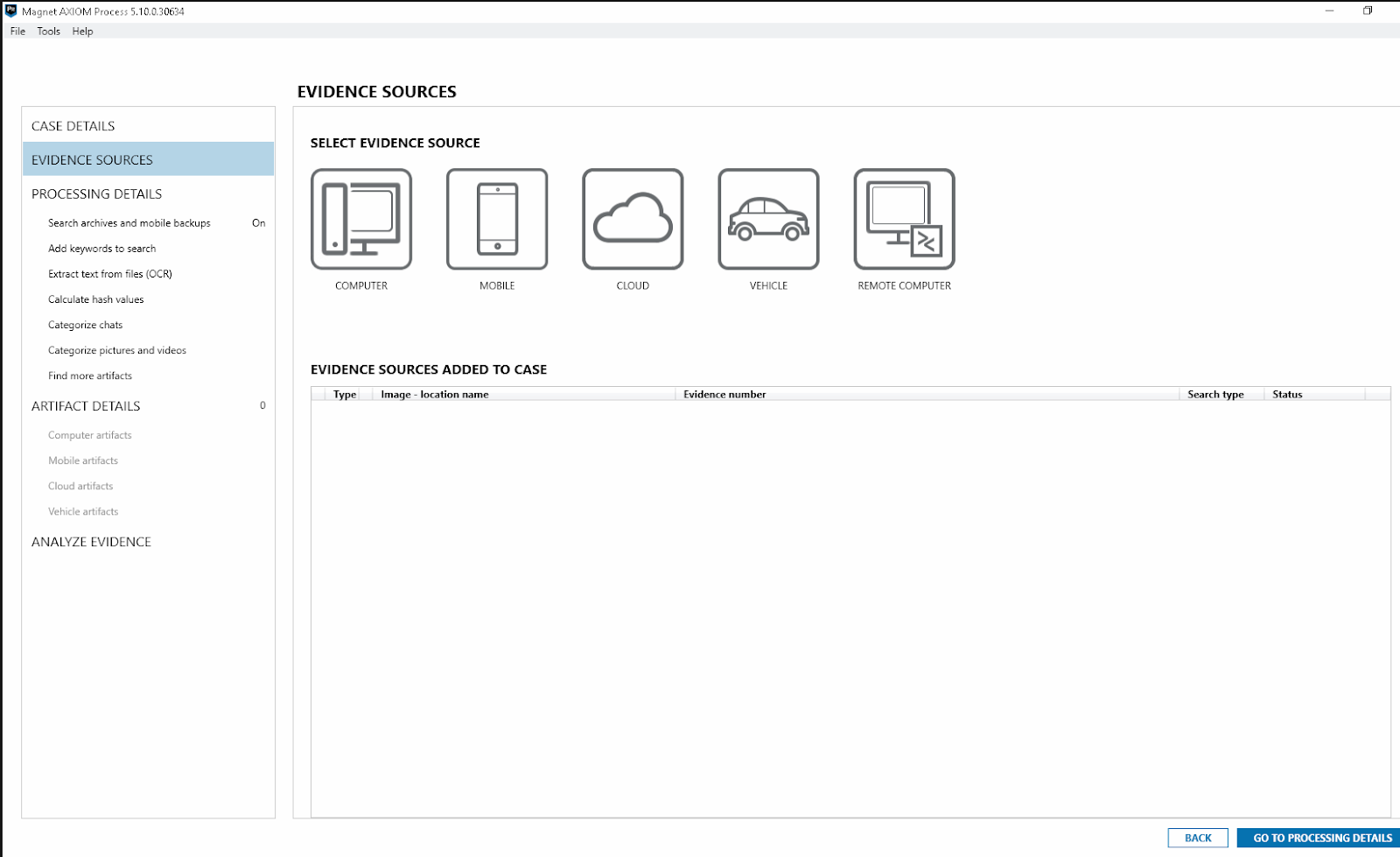 Select the Evidence Source
In this case, Mobile.

Proceed to Processing Details.
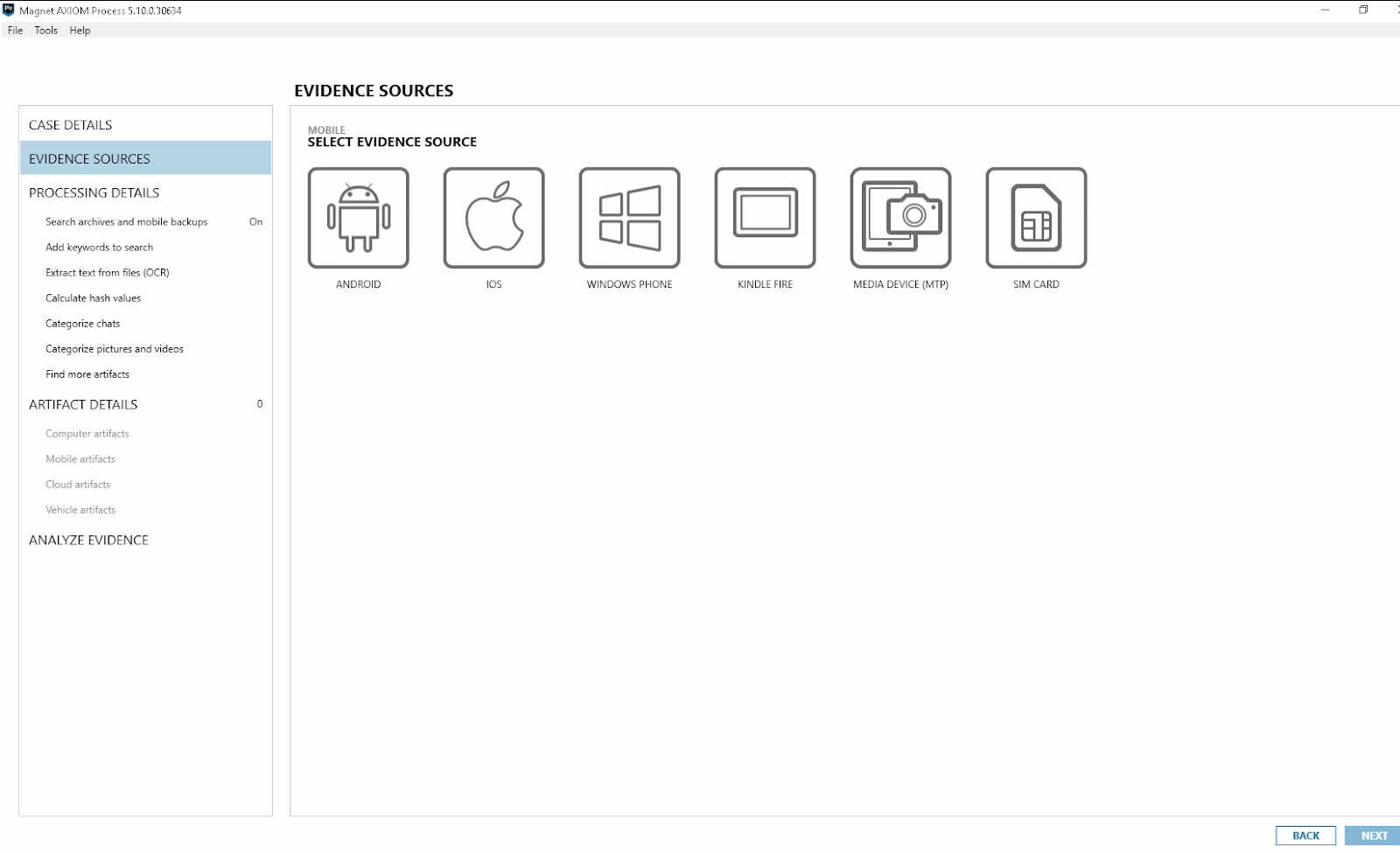 Select the mobile evidence source

In this case – iOS

Proceed with Next.
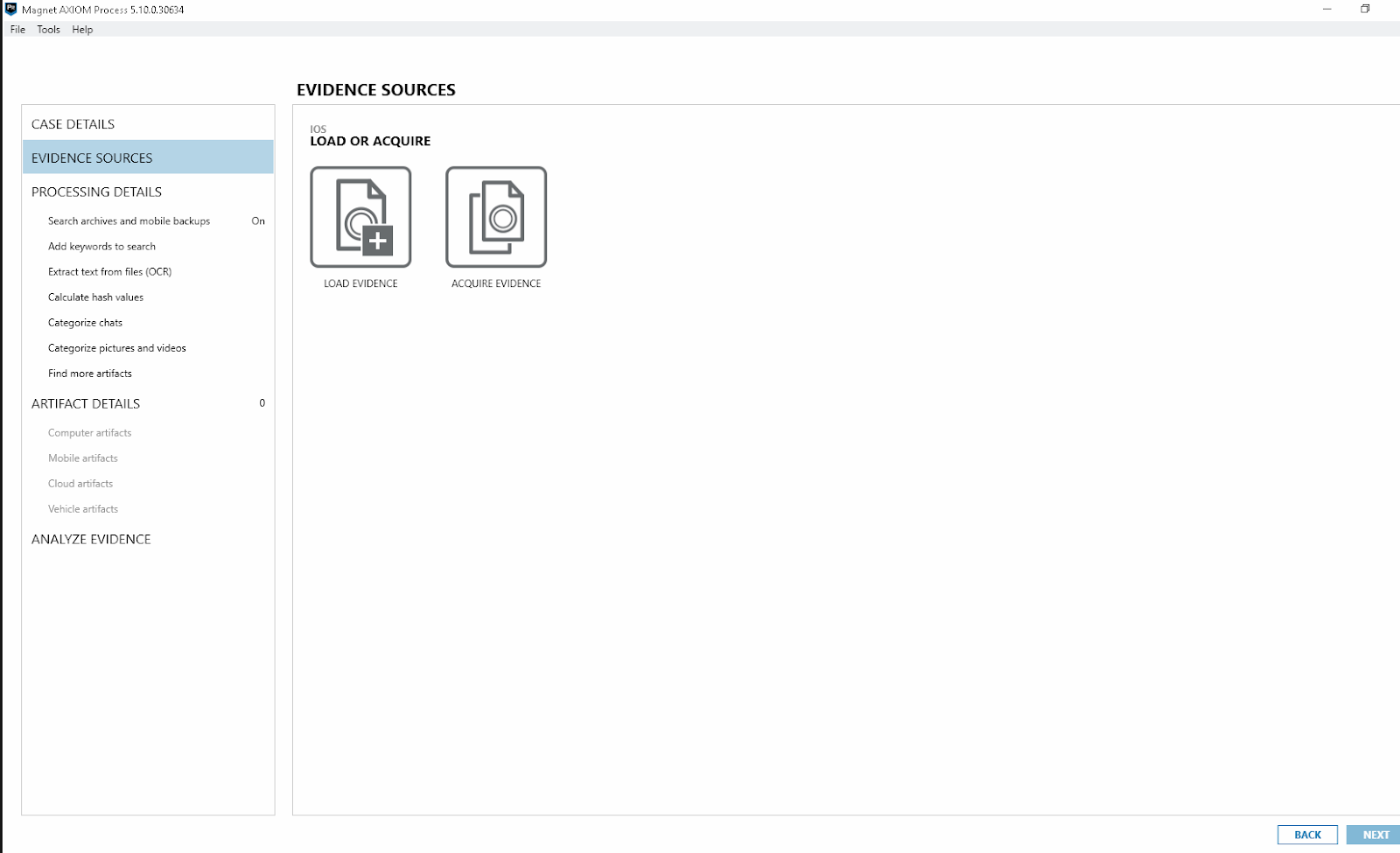 Here, either point Axiom to the Image or Acquire it with Axiom’s built in Imager.

Since we already have the image, we can select Load evidence.

Proceed with Next.
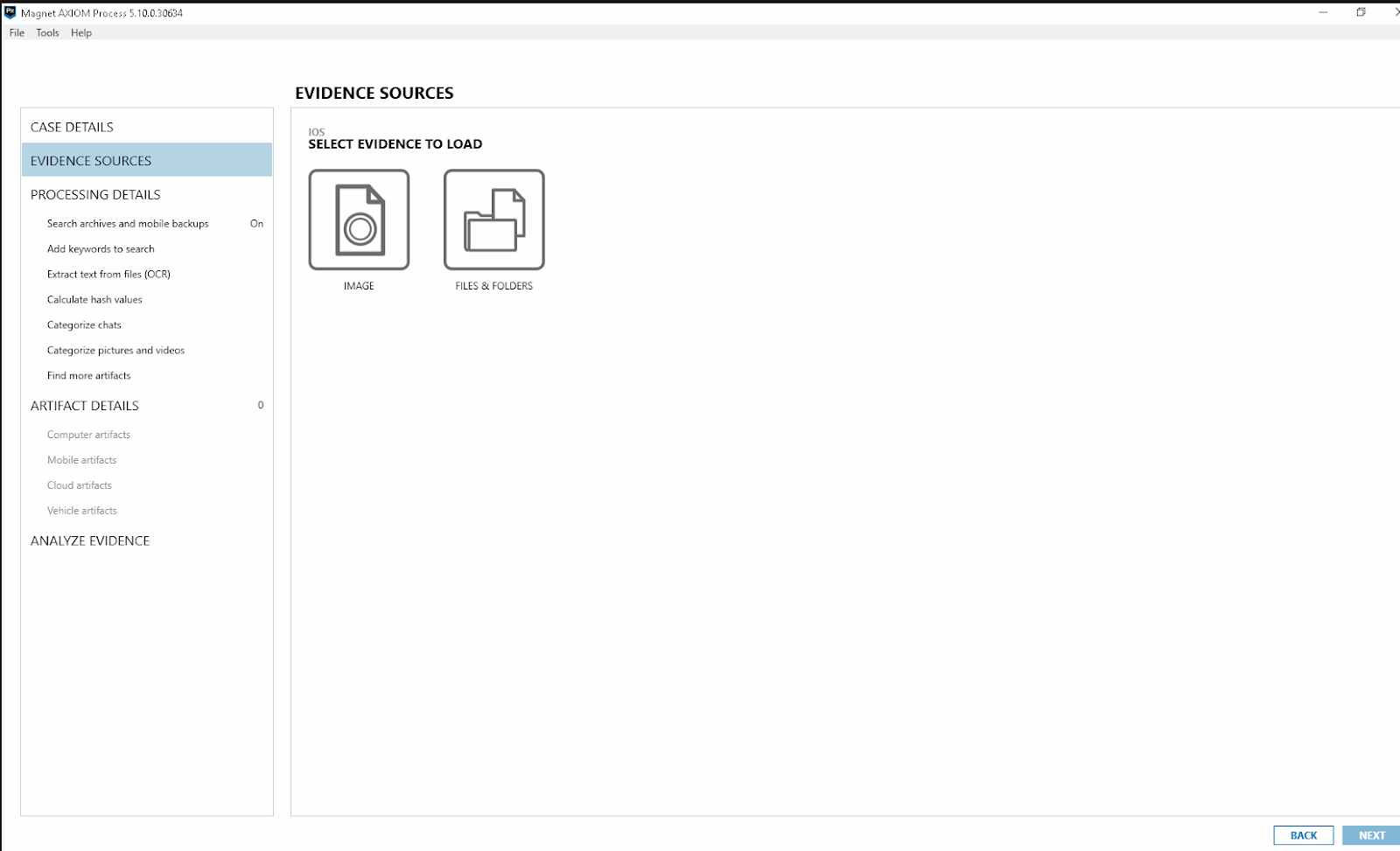 You can either point Axiom at a phone image or a set of files & folders. Since the extraction is in a zip format select Files & Folders.

Proceed with Next.
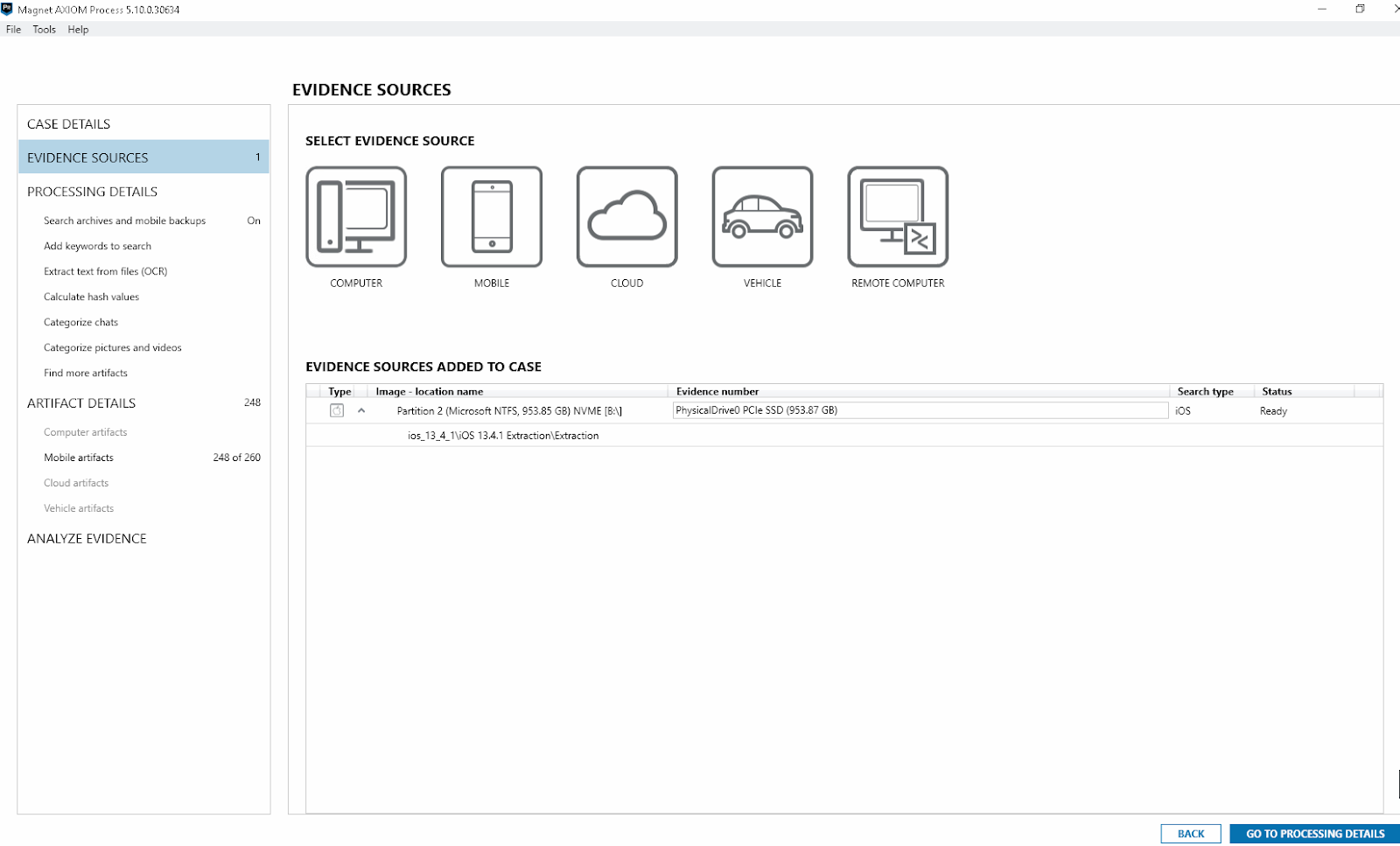 Once Axiom is pointed at the Image file.

Proceed to Processing Details.
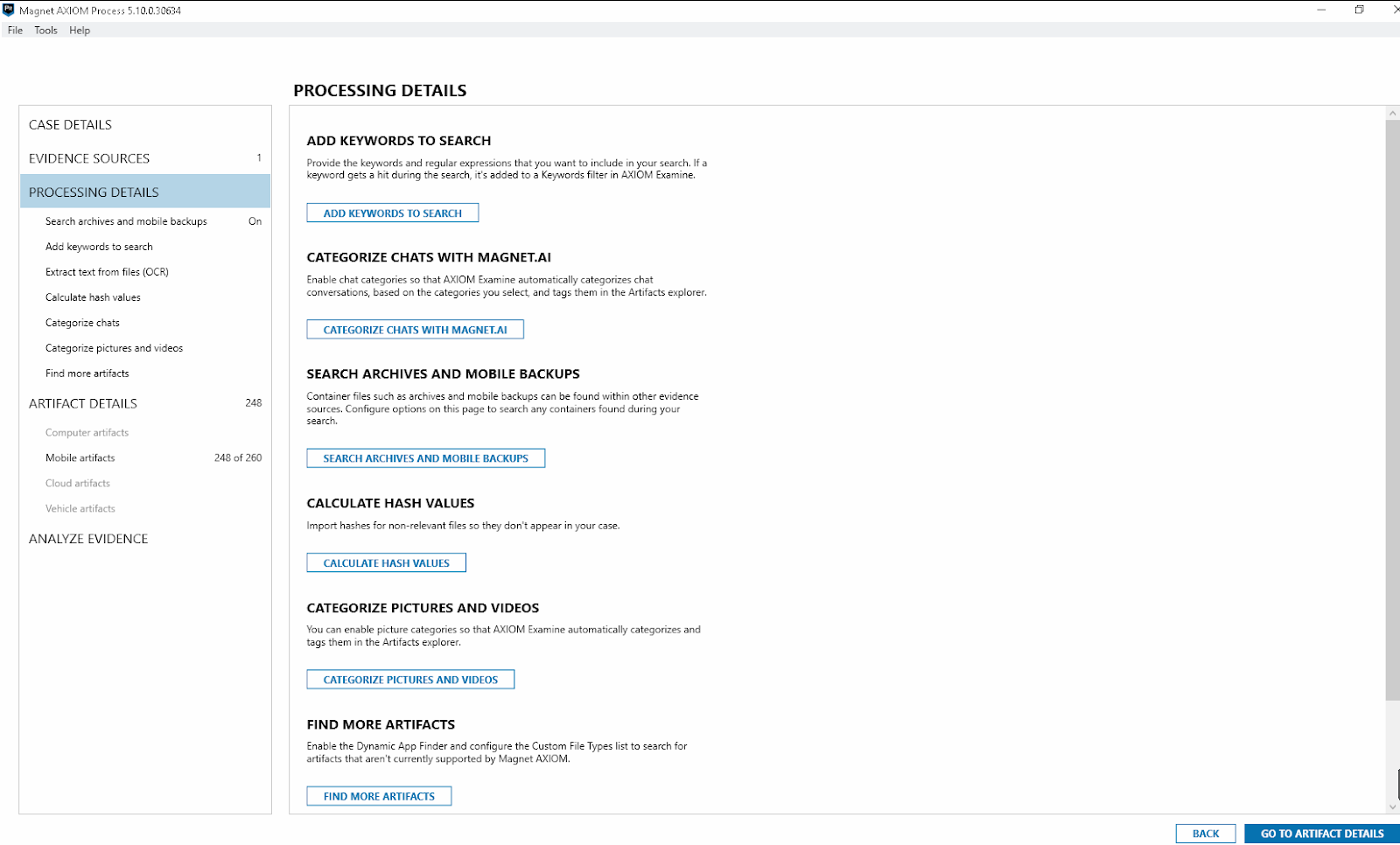 Under Processing Details there are optional settings that can be toggled before ingesting. 

Proceed to Artifact details.
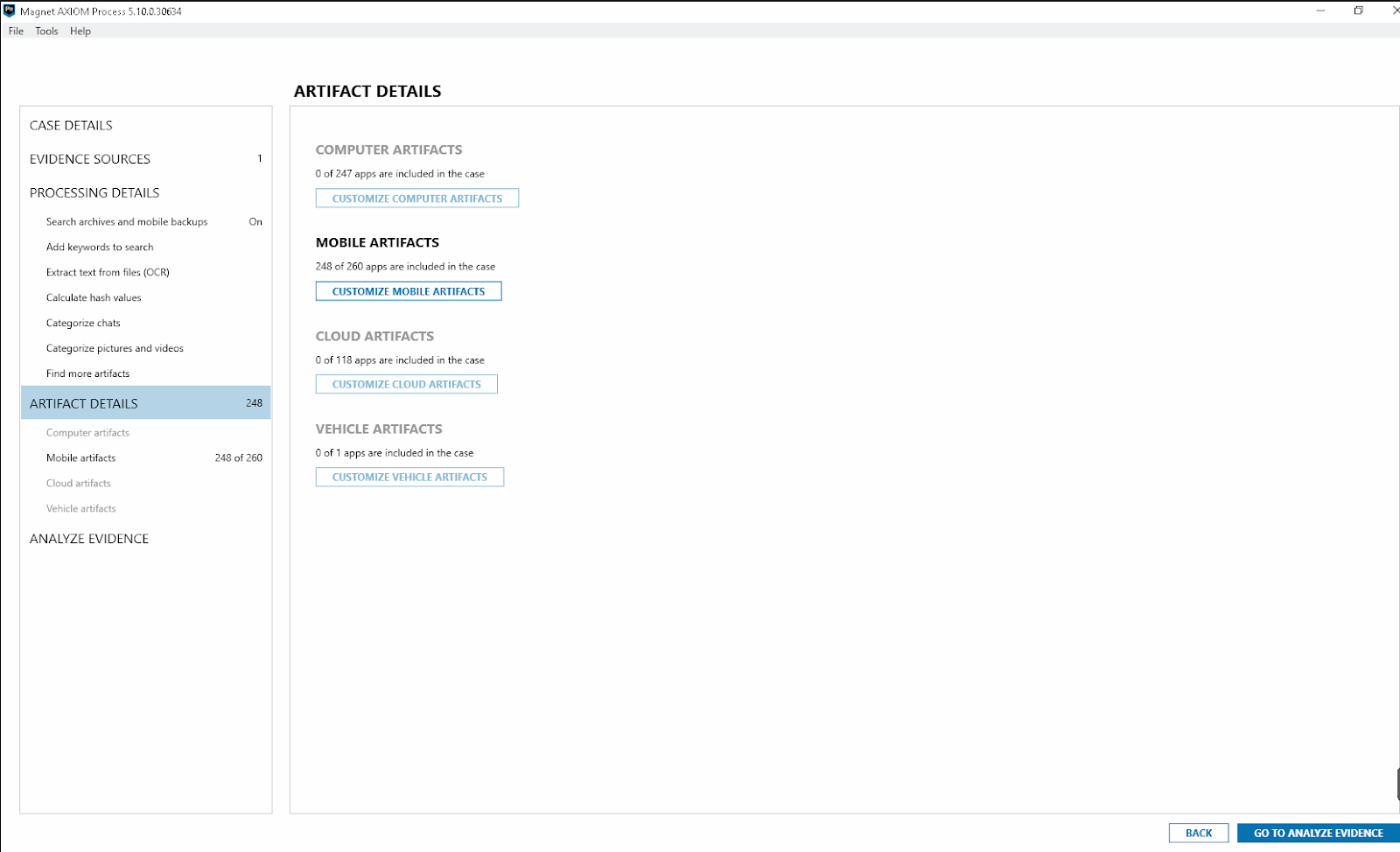 In this menu we can customize which artifacts are parsed. Select customize mobile artifacts.
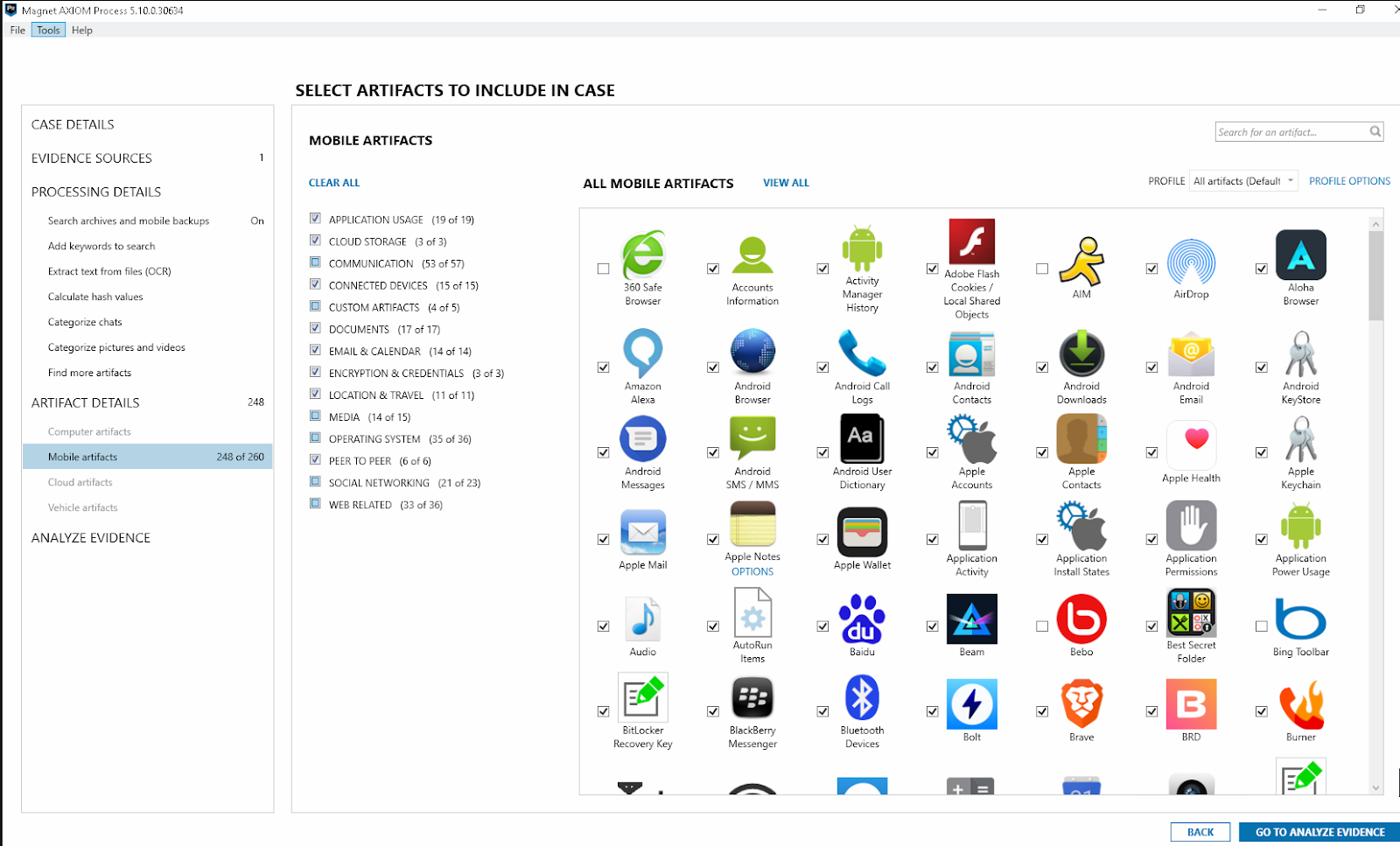 Every icon is referred to an artifact (data type).

Checked artifacts will be ran against the image, unchecked artifacts will not be run against the image.
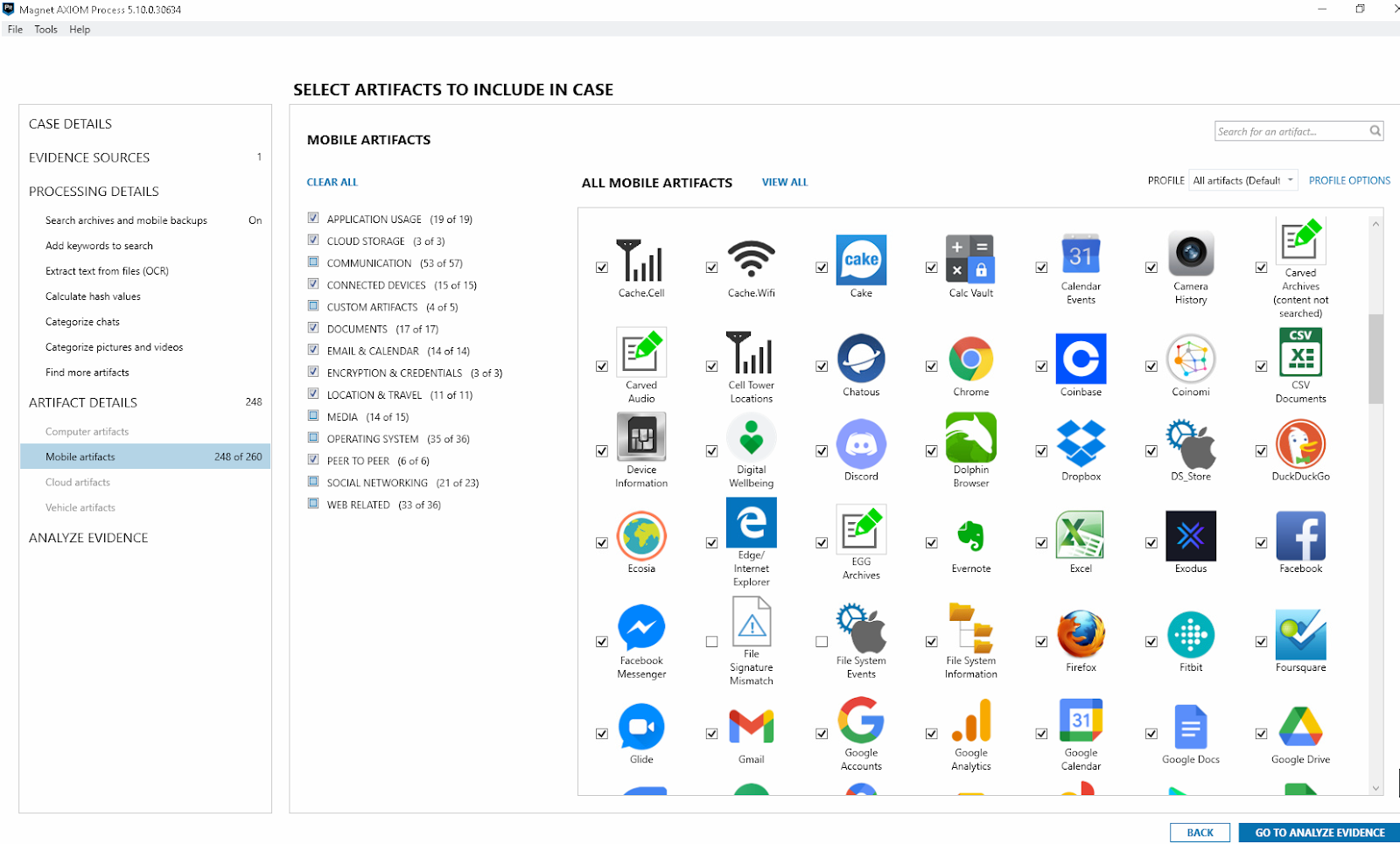 Artifacts – Page 2
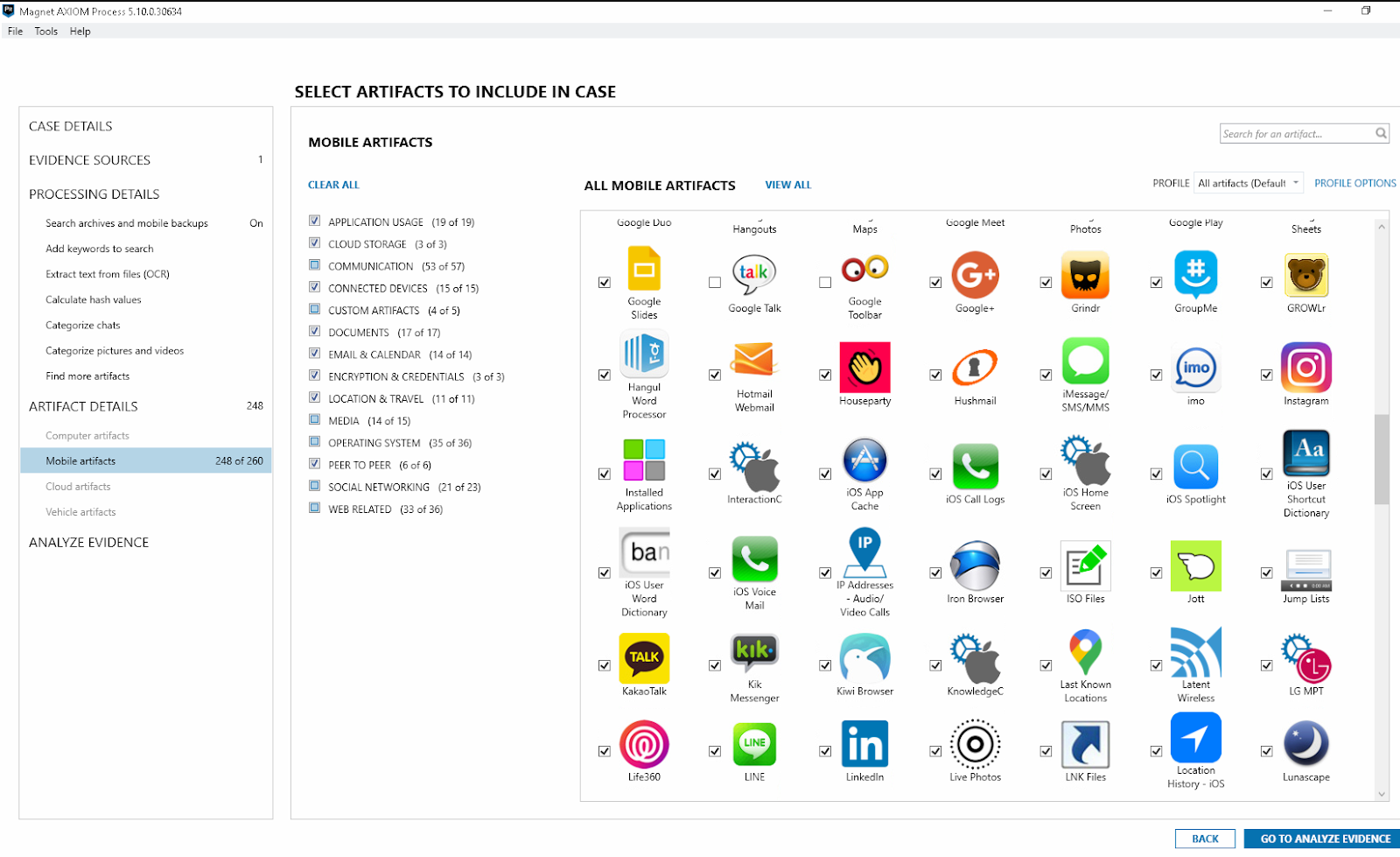 Artifacts – Page 3
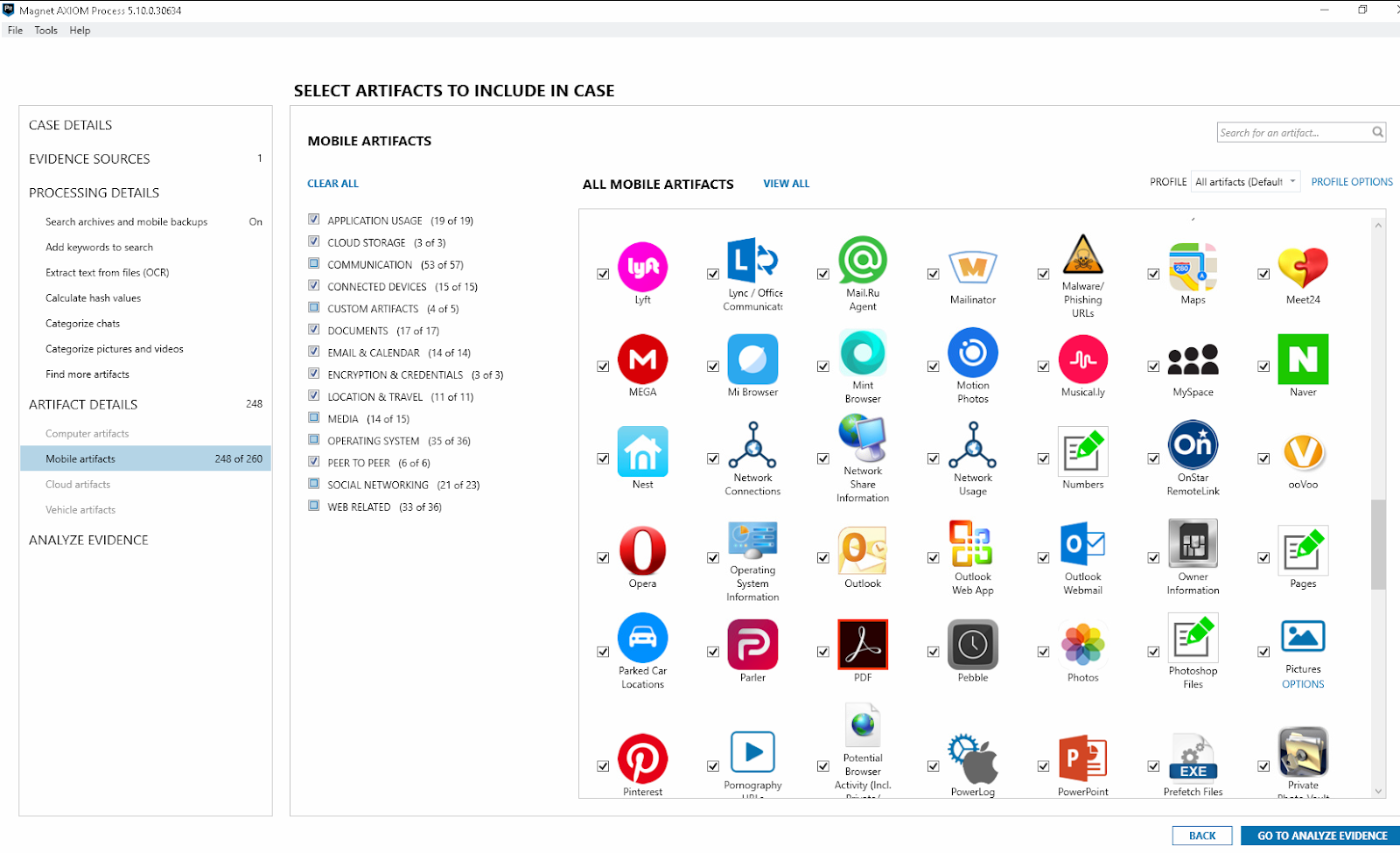 Artifacts – Page 4
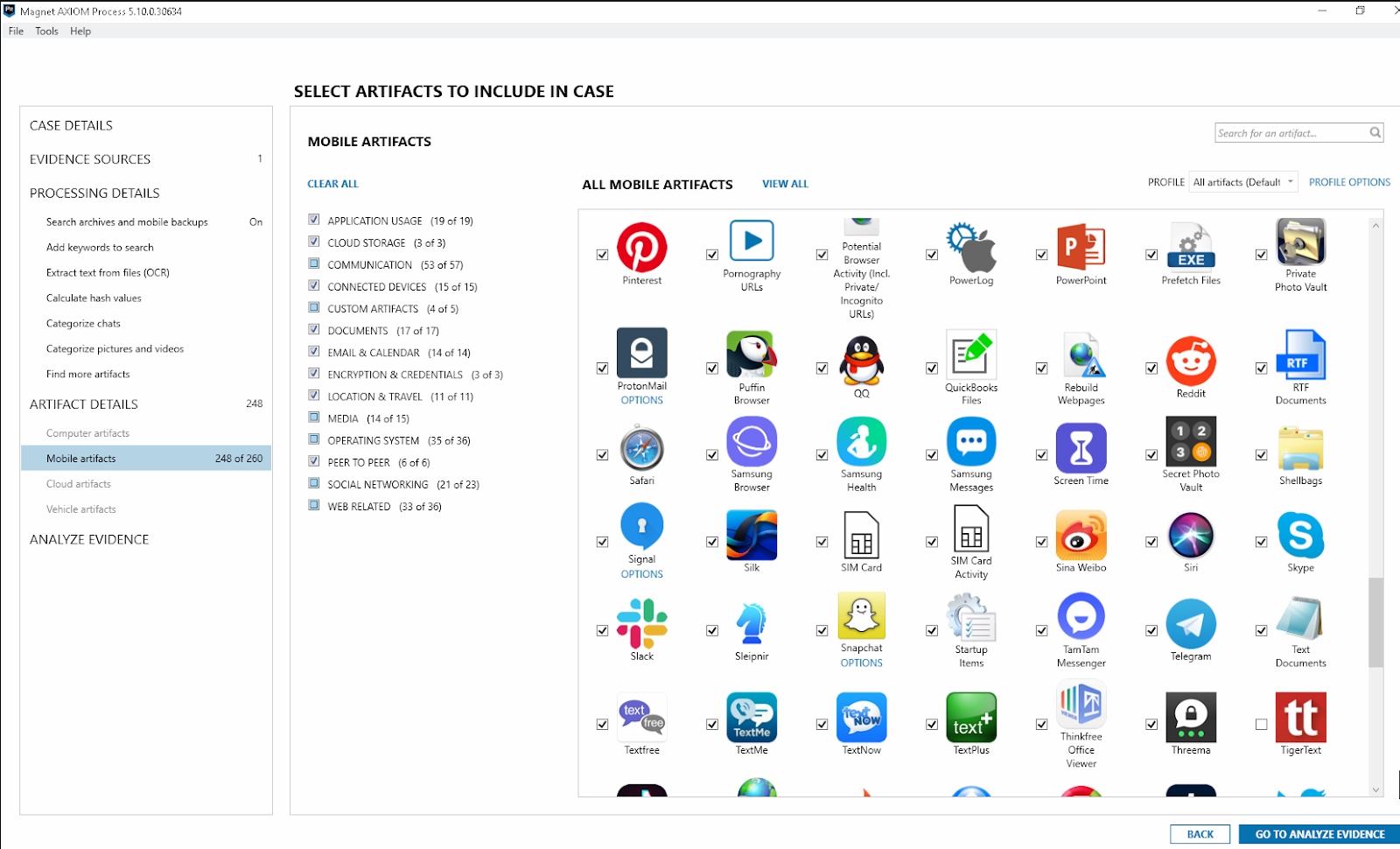 Artifacts – Page 5
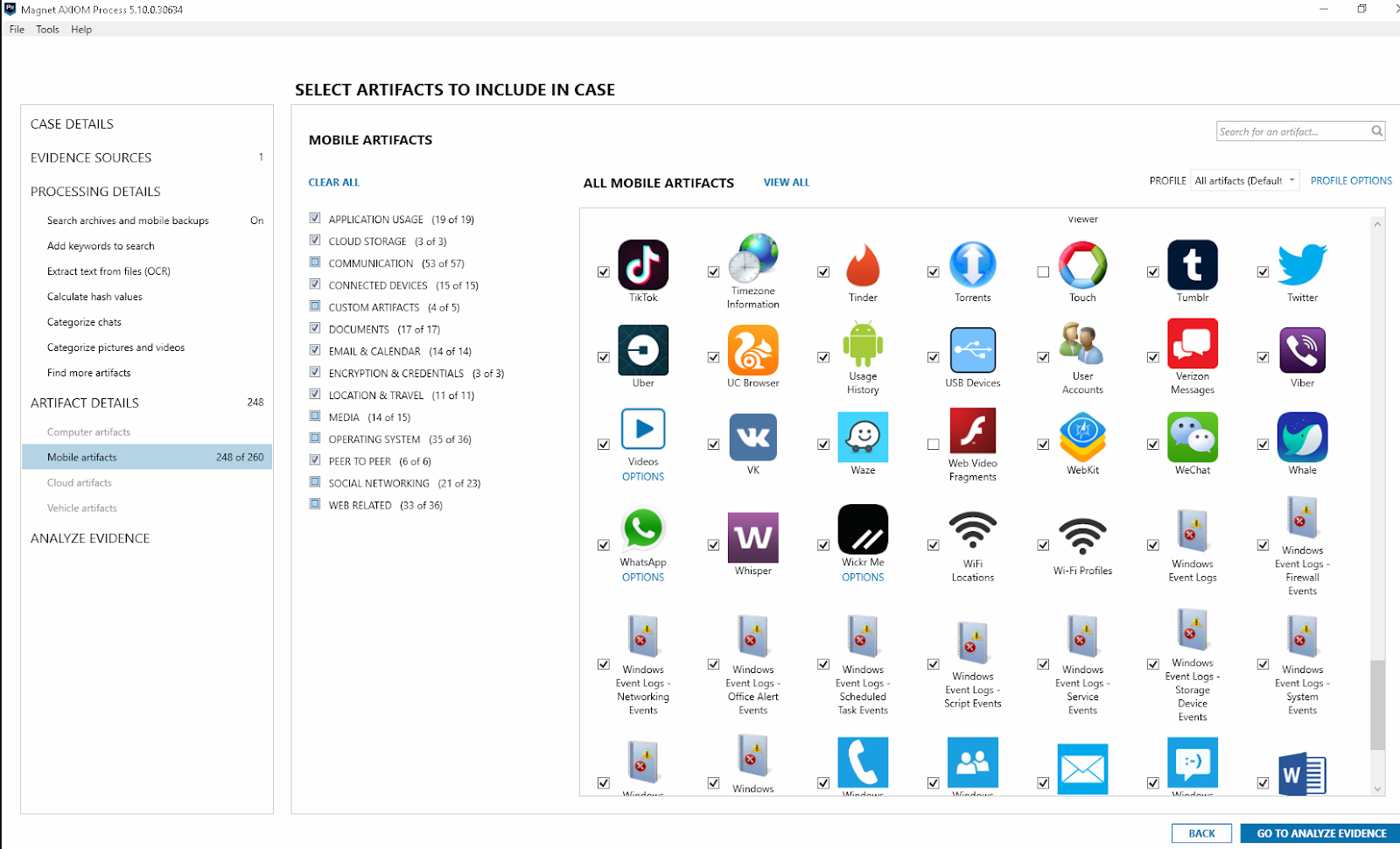 Artifacts – Page 6
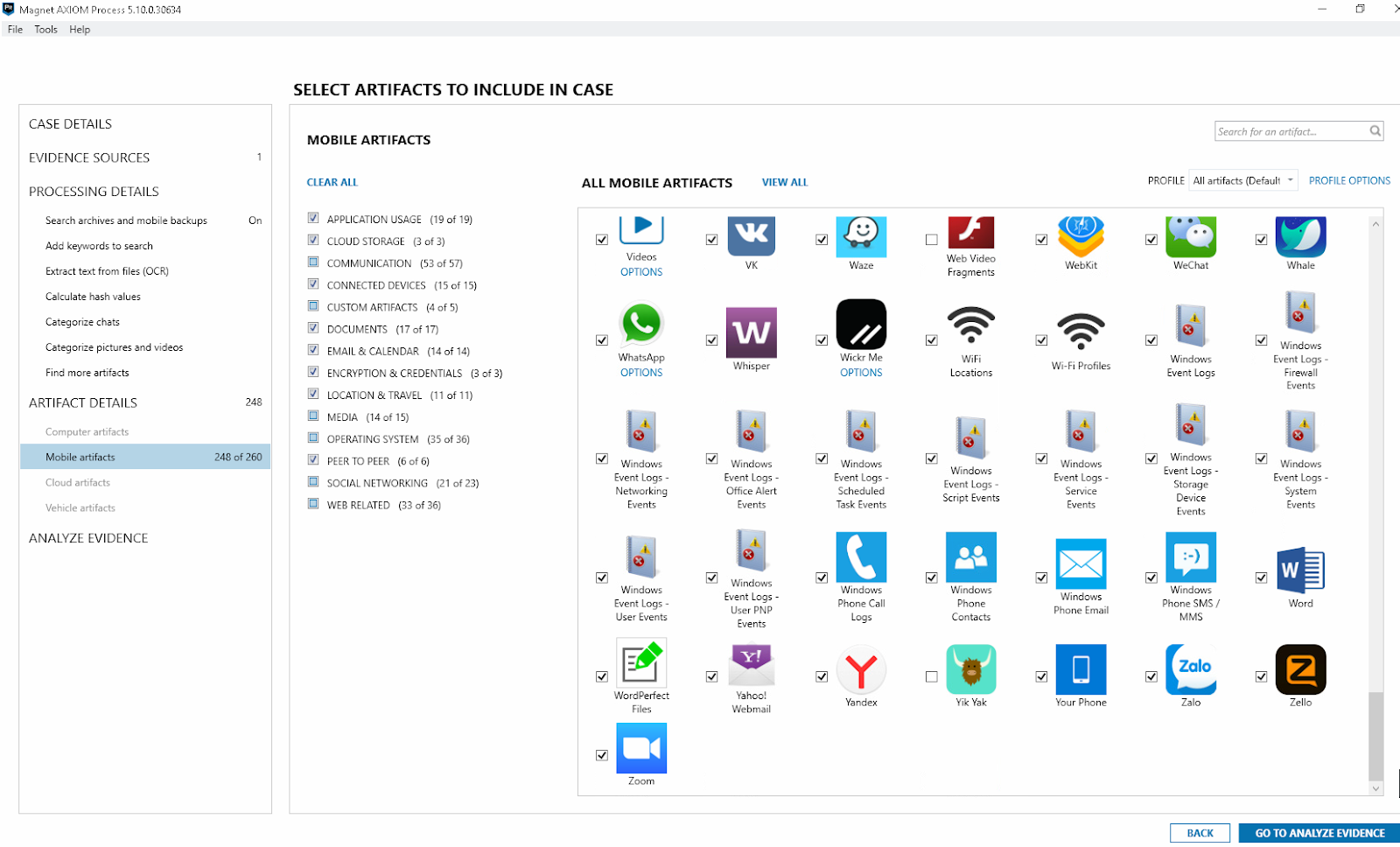 Artifacts – Page 7
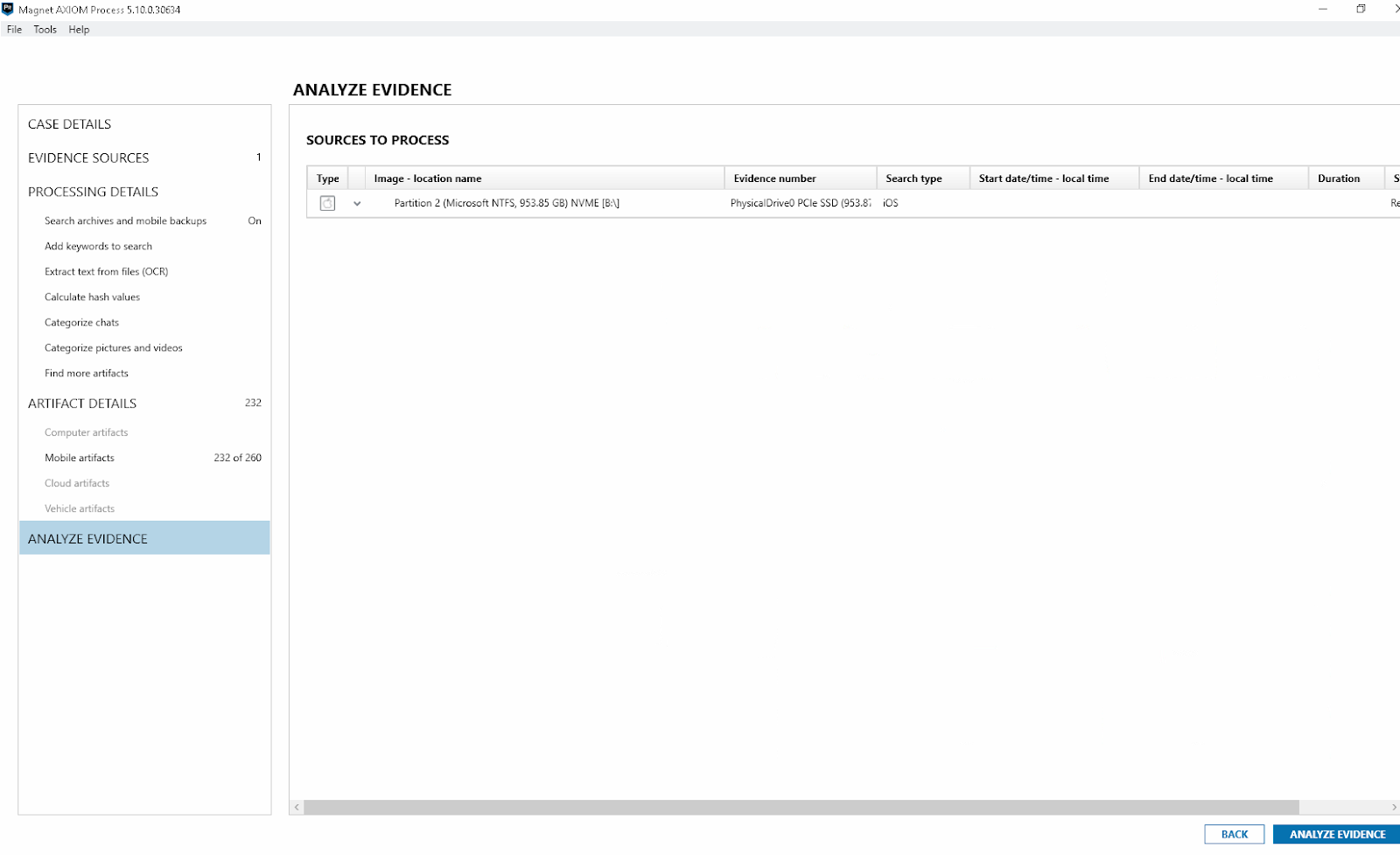 Once all the artifacts are selected, proceed with Analyze Evidence
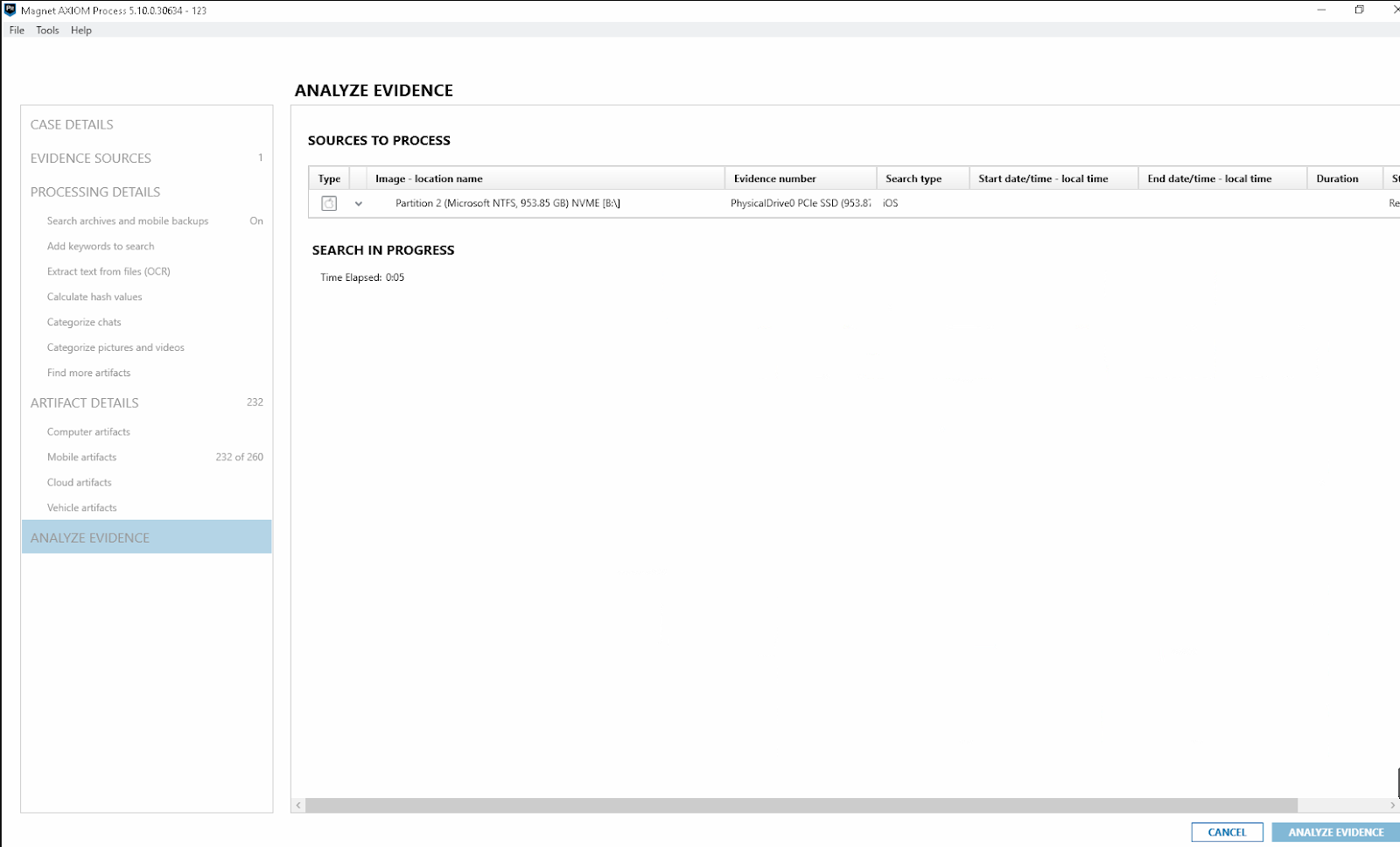 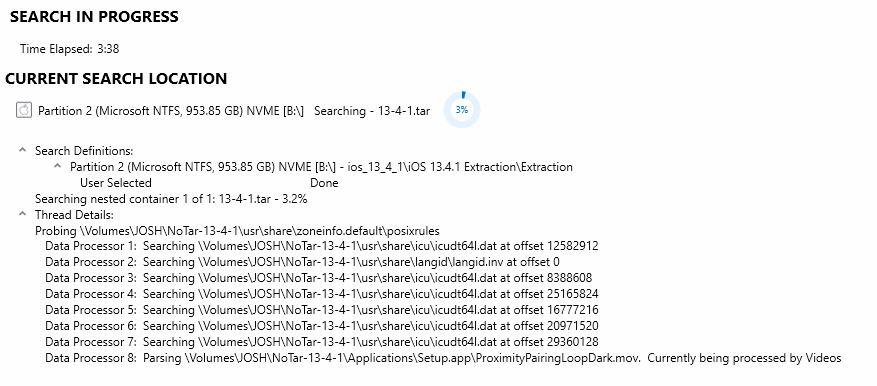 Axiom Process will begin to ingest the data
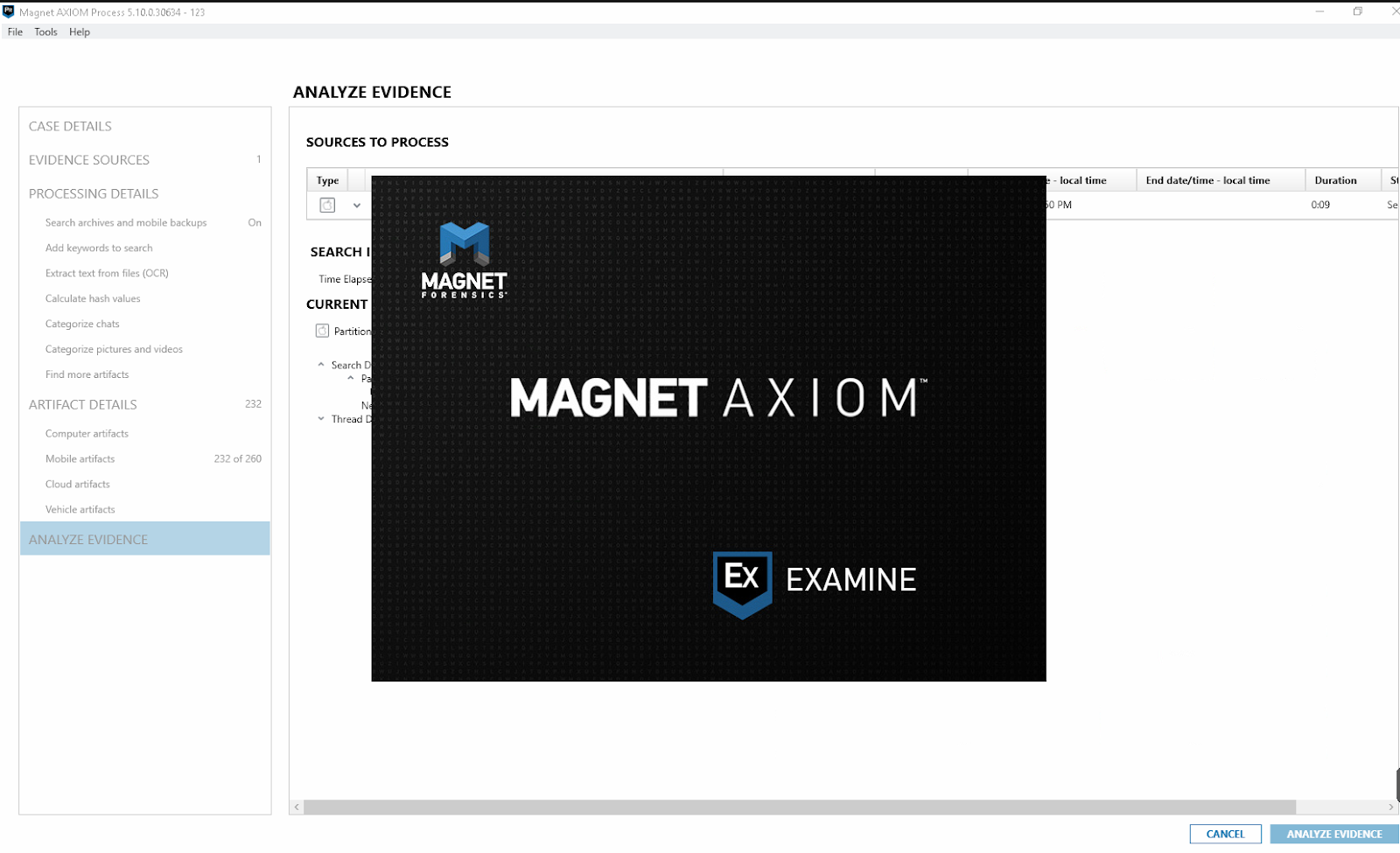 Once Axiom Process is done parsing through the image, it will automatically open Axiom Examine. From there we can examine the contents of the image.
Examining data with Magnet Axiom
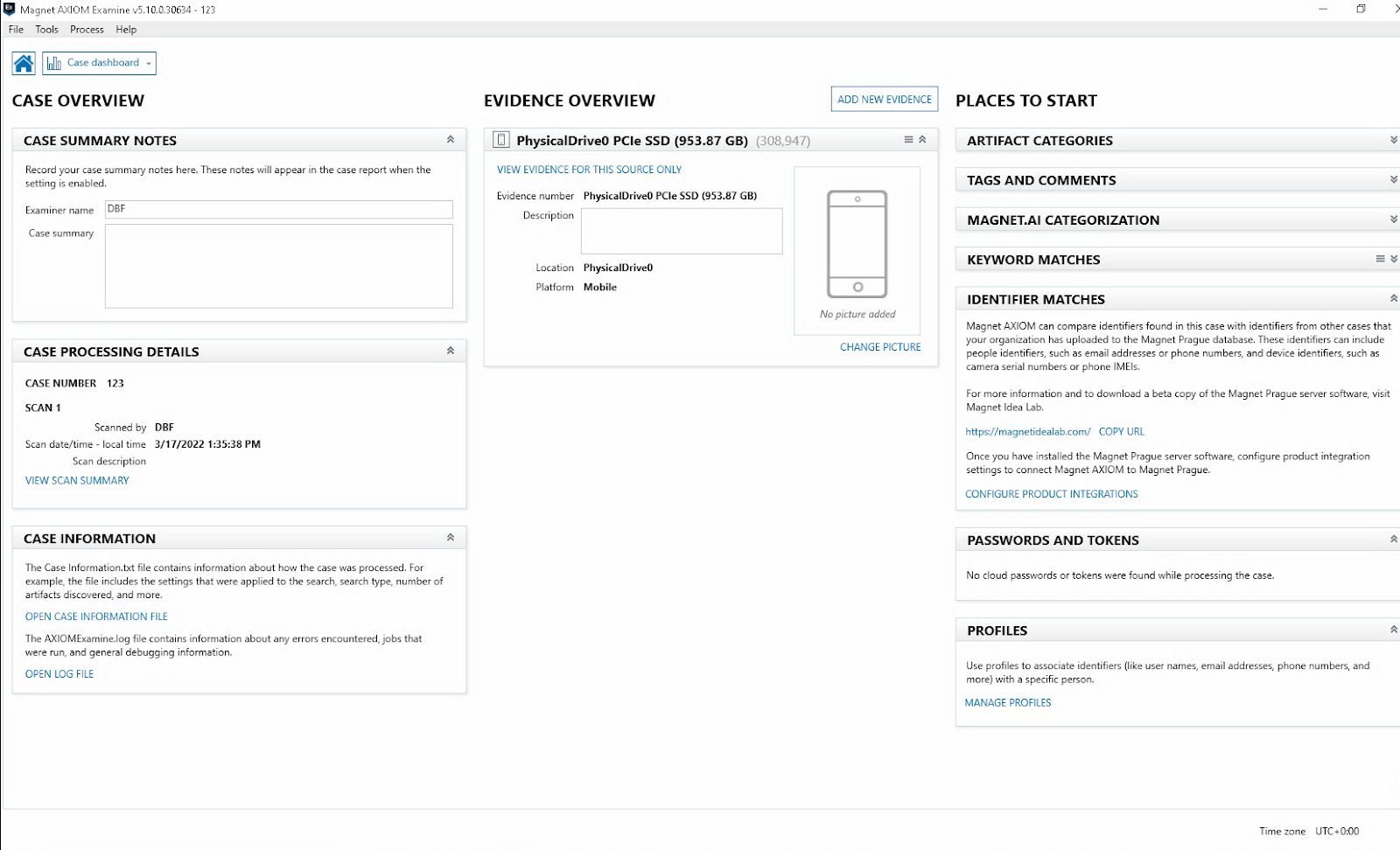 Once the Image is loaded in, the Axiom home page looks like this.

To view the evidence, click on View Evidence For This Source Only.
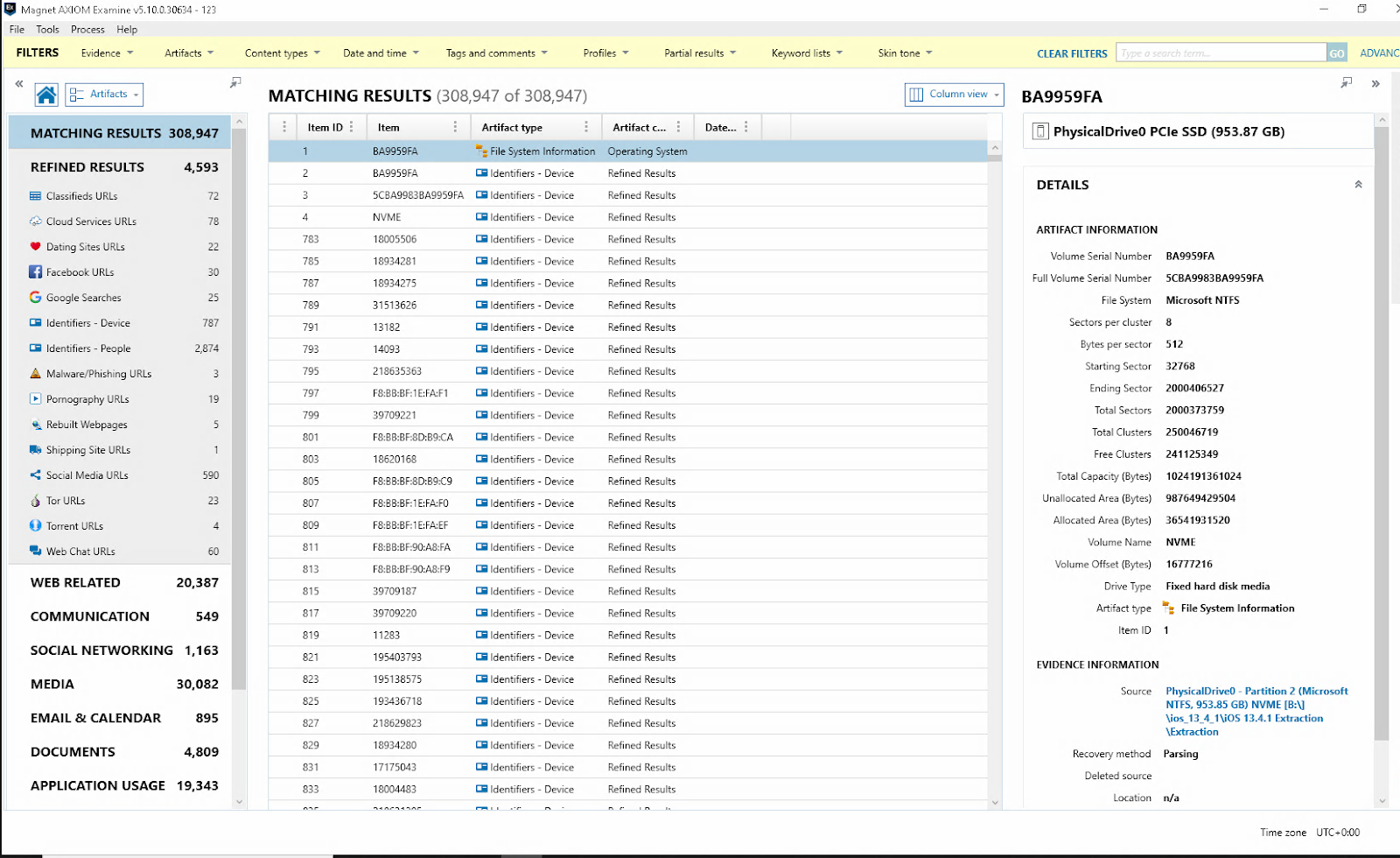 The Axiom UI appears as such;

On the left are Artifact types and Artifacts.

In the middle are each entries for each artifact.

On the right is the Metadata and source information related to each entry.
Reporting with Magnet Axiom
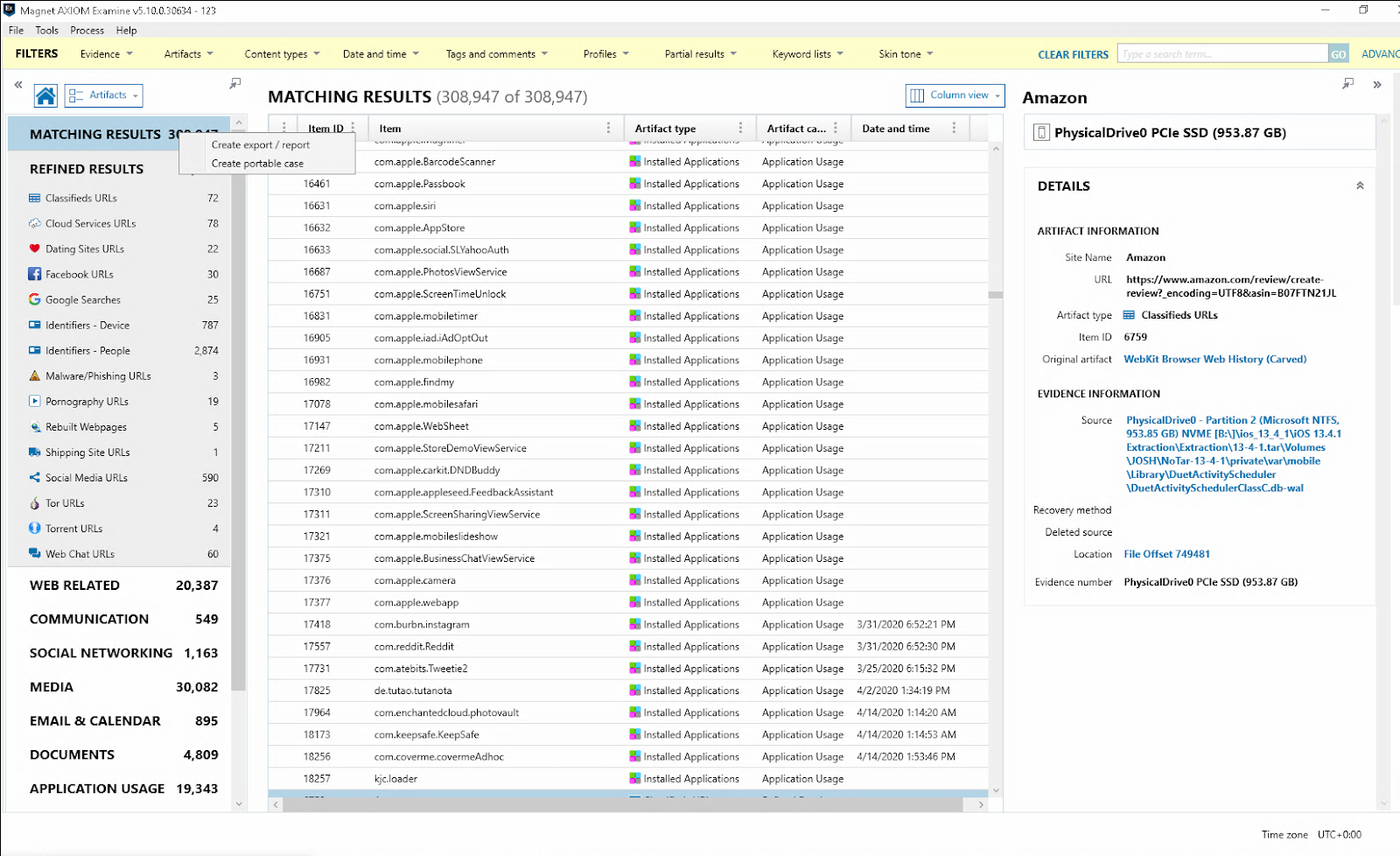 To create a report, right click on the data source and select create export/report.
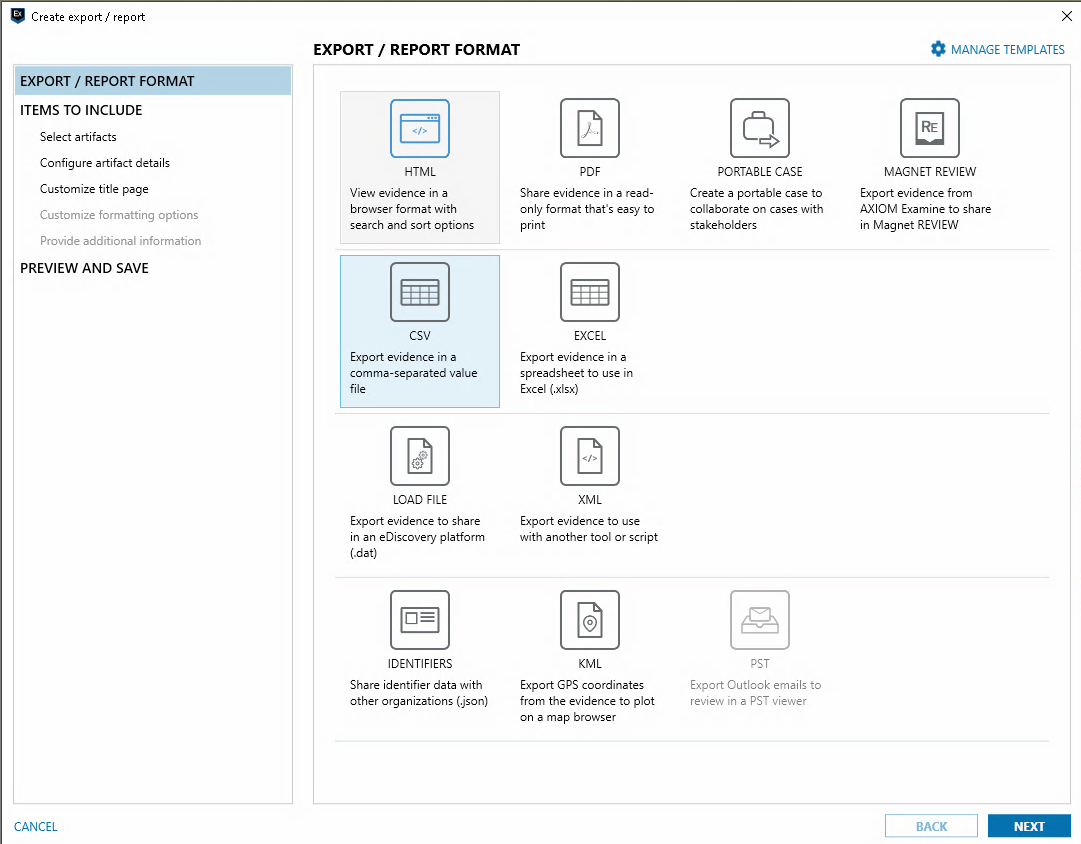 The report wizard will pop up and you can select which format you want your report to be.

For this example, we are going to create a Portable Case. Which emulates Axiom without needing a license.
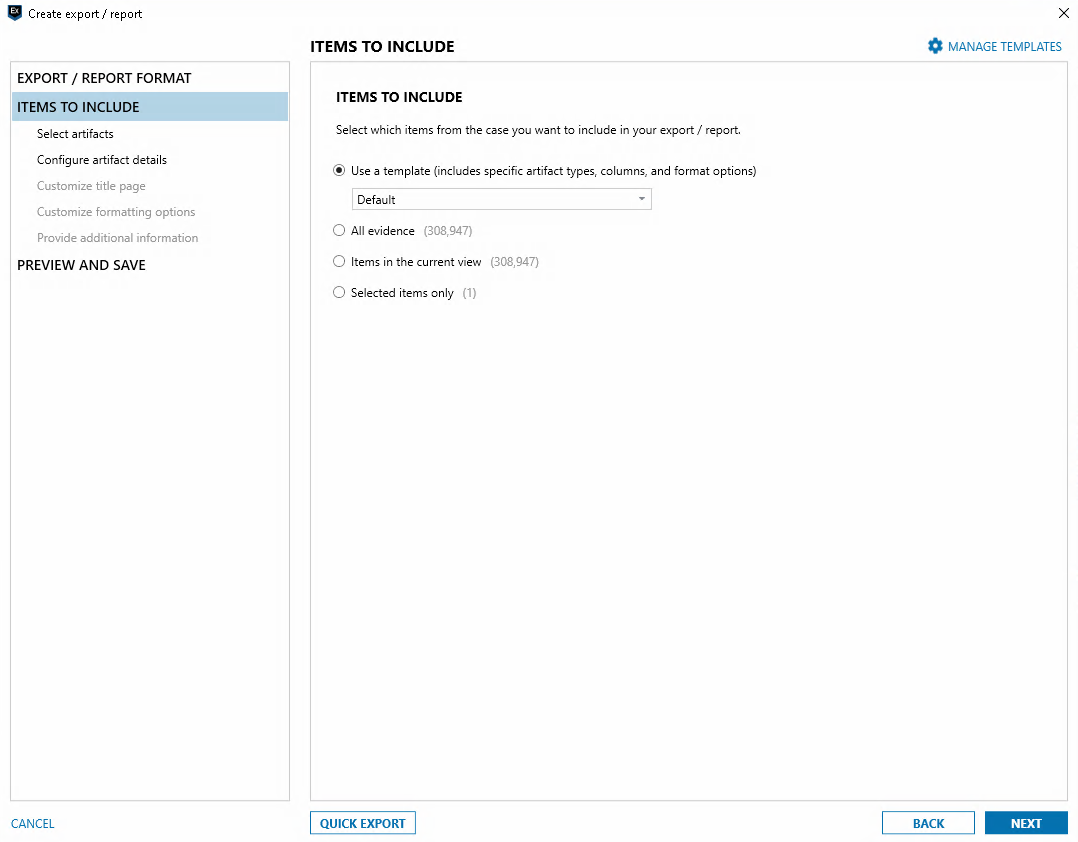 Select what to report on, for this example we are just going to export everything. Select all evidence and proceed with next.
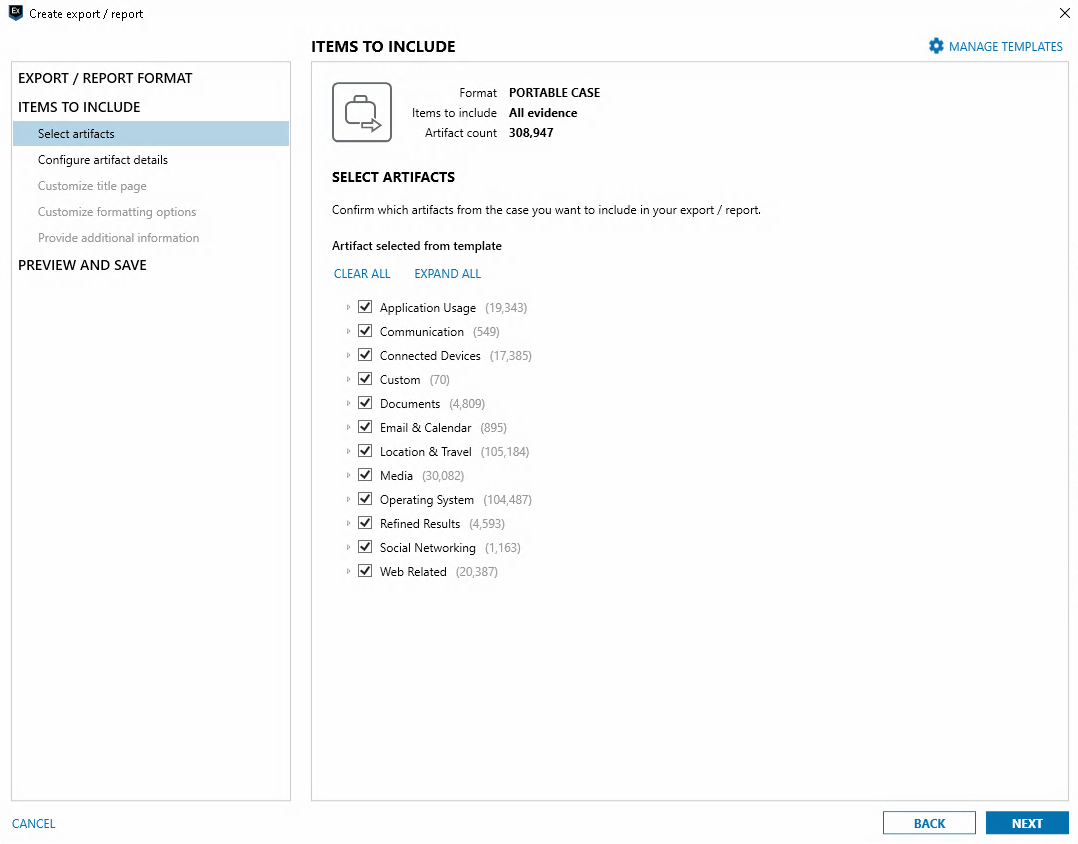 Select or Deselect artifacts here, for this example we are going to leave everything checked.

Proceed with next.
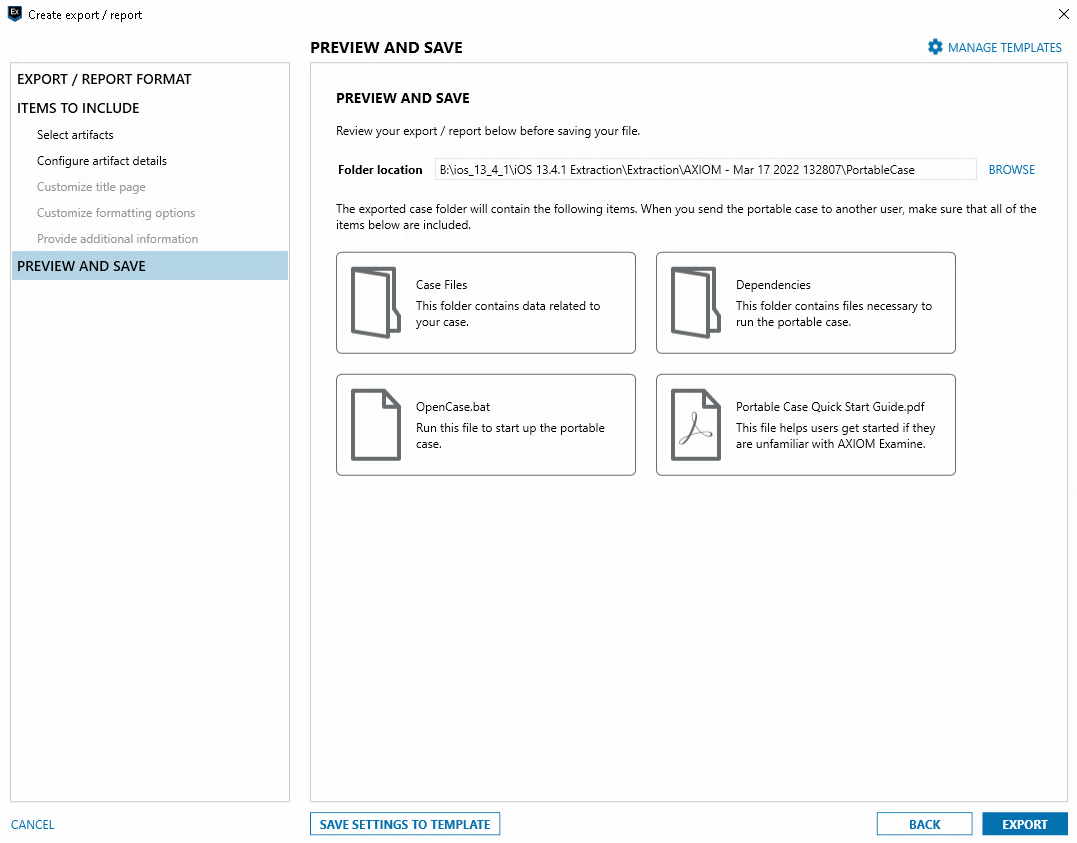 Select the report destination and proceed with export.
Reviewing Magnet Axiom Reports
Download a working copy from OneDrive
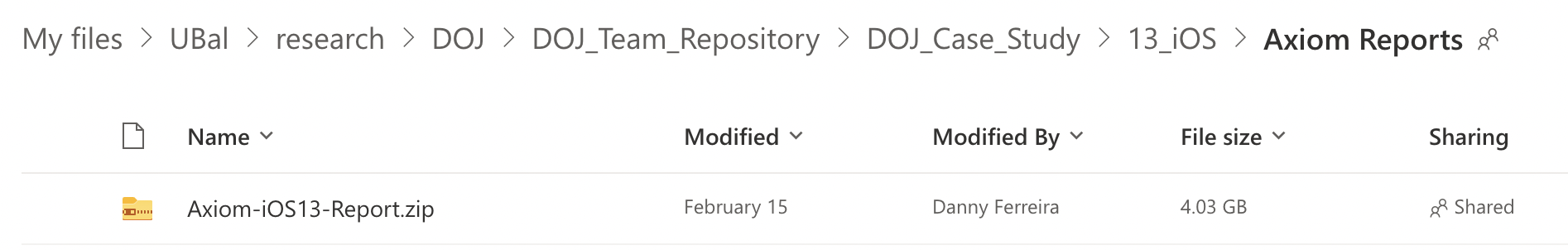 Unzip the report & Run Batch File
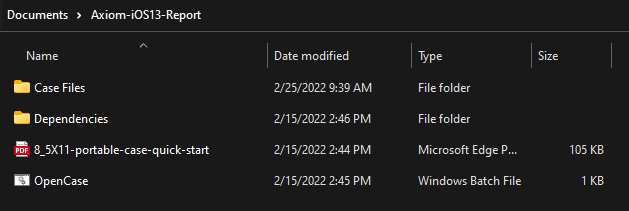 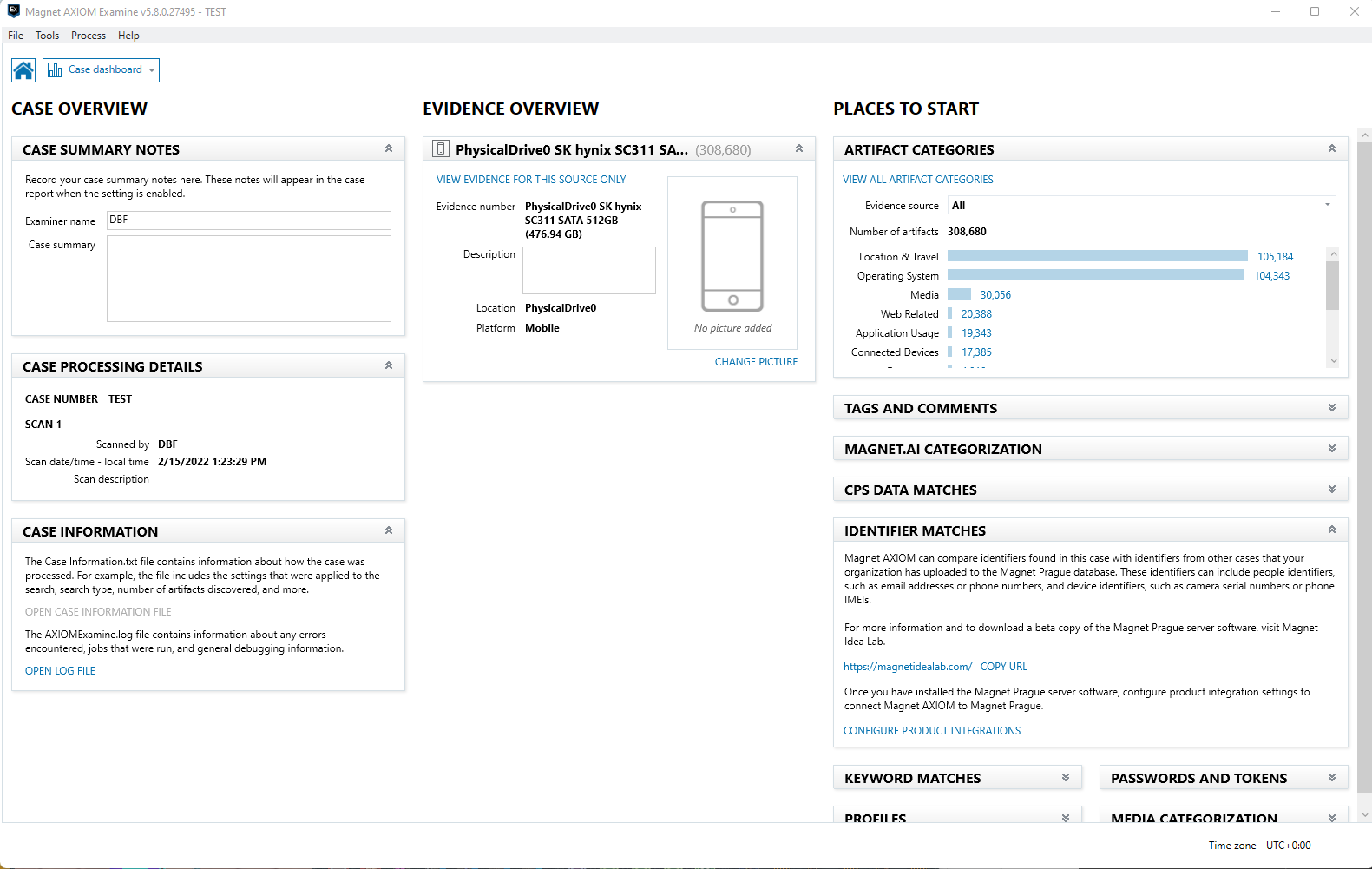 Once the report opens, you land on the home screen. To view the evidence, click on View evidence for this source only
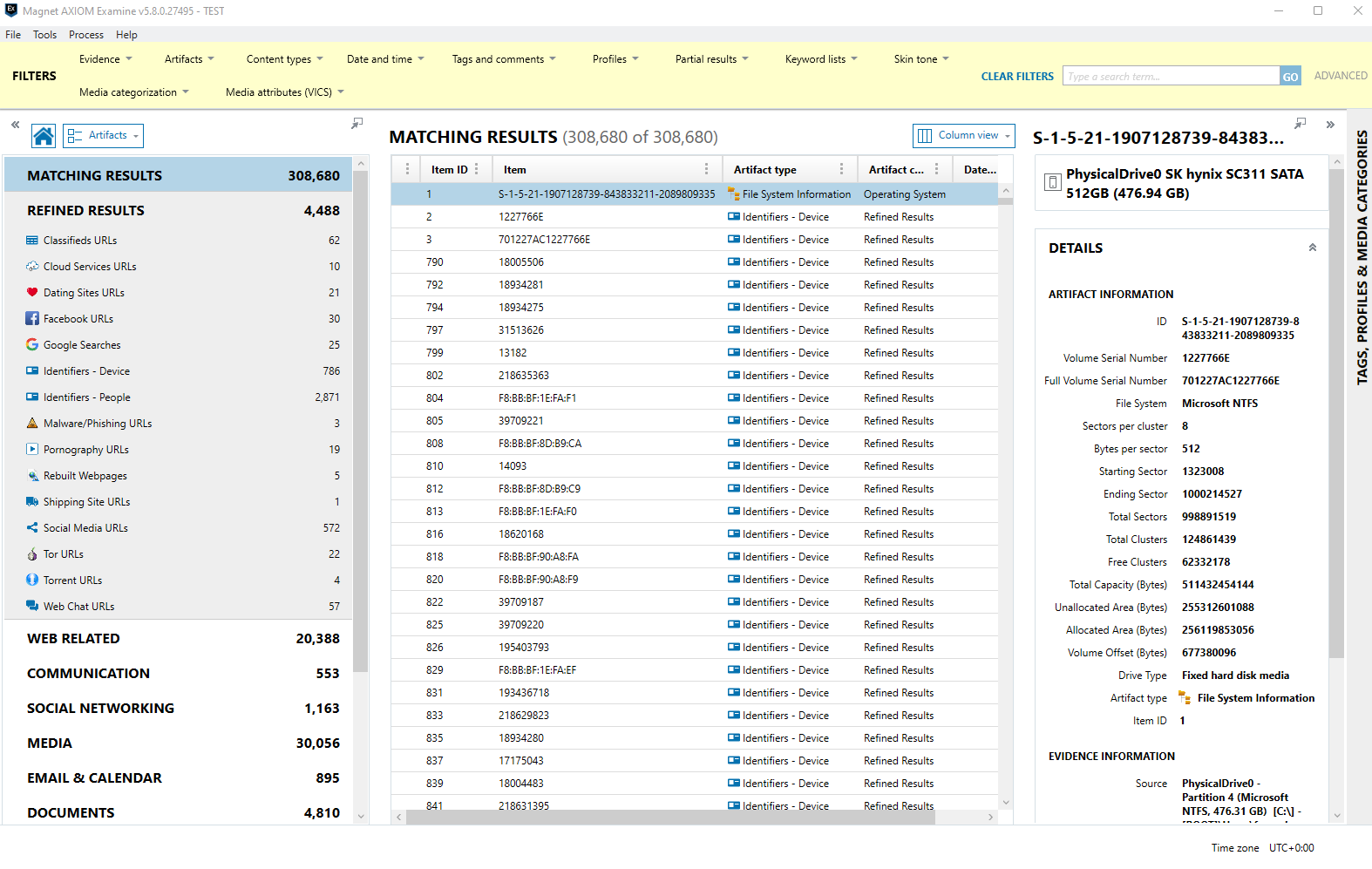 This is what the Axiom UI looks like.

On the left are the artifacts types, they can be expanded to view in finer detail.

In the middle are the entries for that artifact.

Lastly, on the right show's details + metadata for the selected entry.
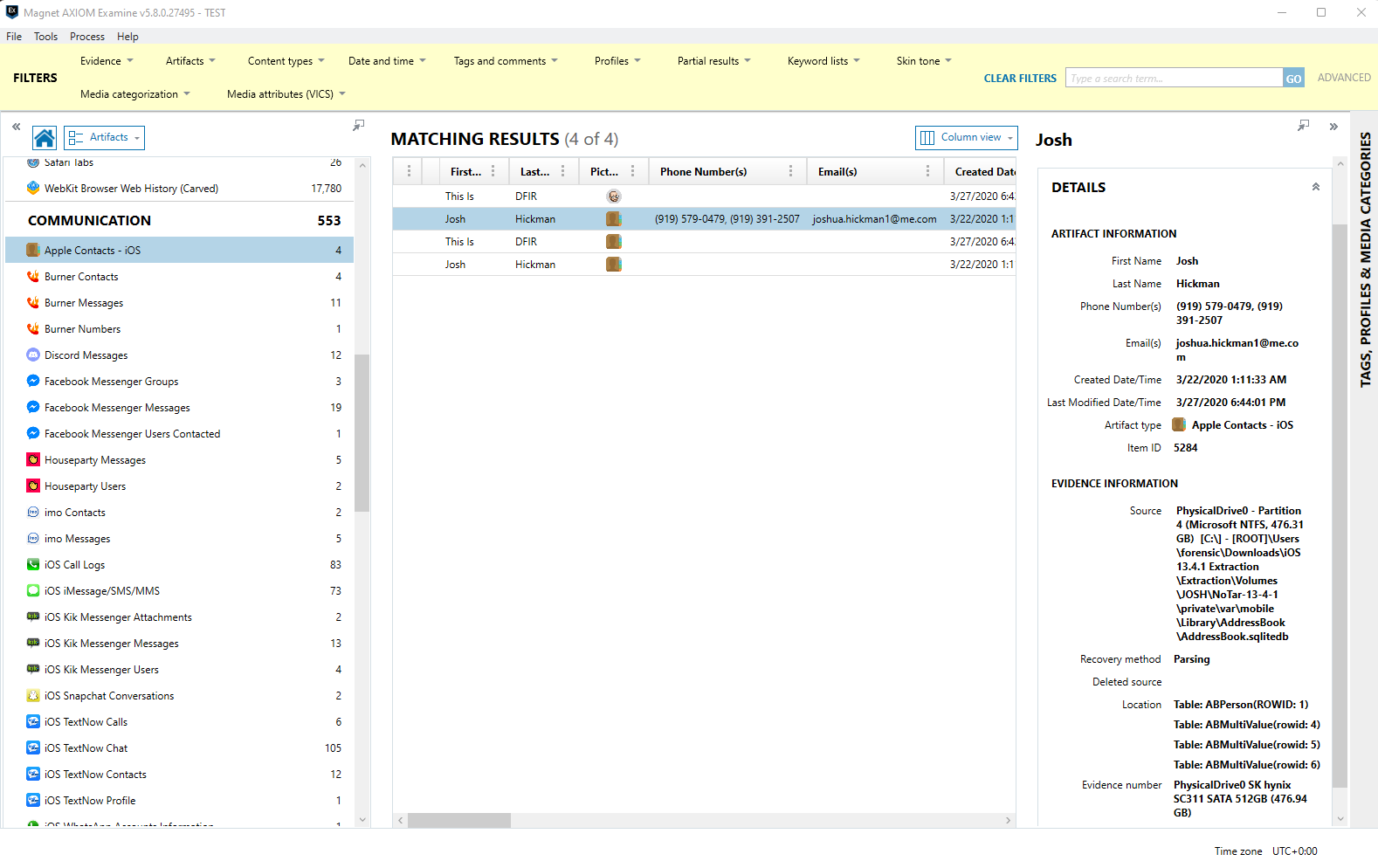 For example, Under the Communication tab, In the Apple Contacts artifact we can see what contacts were saved in the native Contacts app.

The middle shows the number of contact entries on the device.

Lastly, on the right we can see the Metadata attached to the entry.
Filtering
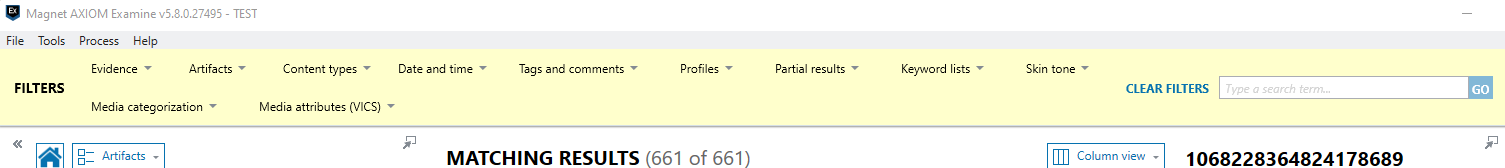 Within the top section of Axiom, you can apply filtering to narrow down results. You can narrow down shown artifacts under the Artifacts tab. Date filters can also be applied under the Date and Time tab. As well as a general search bar on the right side.